Sunday 17.04
03:00 injection 336 bunches, ramp, squeeze luminosity.
03:19 Stable beams #1718. Duration: 9h08. 
Peak lumi ATLAS/CMS: 3.8/3.6e32. 
Int. lumi ATLAS/CMS/LHCb/ALICE: 10.1/9.6/4.3/0.06 pb-1.
11:27 Lost QPS OK on RQD and RQF sector 3-4. Will reset at the end of next rampdown.
12:28 Beam dump. No orbit data > 10 min, SIS interlock.
13:29 incorporating lumi scan: 
IP1 is working and IP5 in H only. IP5-V: request is out of range.
13:39 Access started in CMS and US15 for ATLAS.
14:58 CMS access completed.
15:01 Electron stopper relay at Pt 4 not working
access to UJ43 not possible. 
access piquet called.
18/04/2011
LHC 8:30 meeting
Start Stable Beams #1718
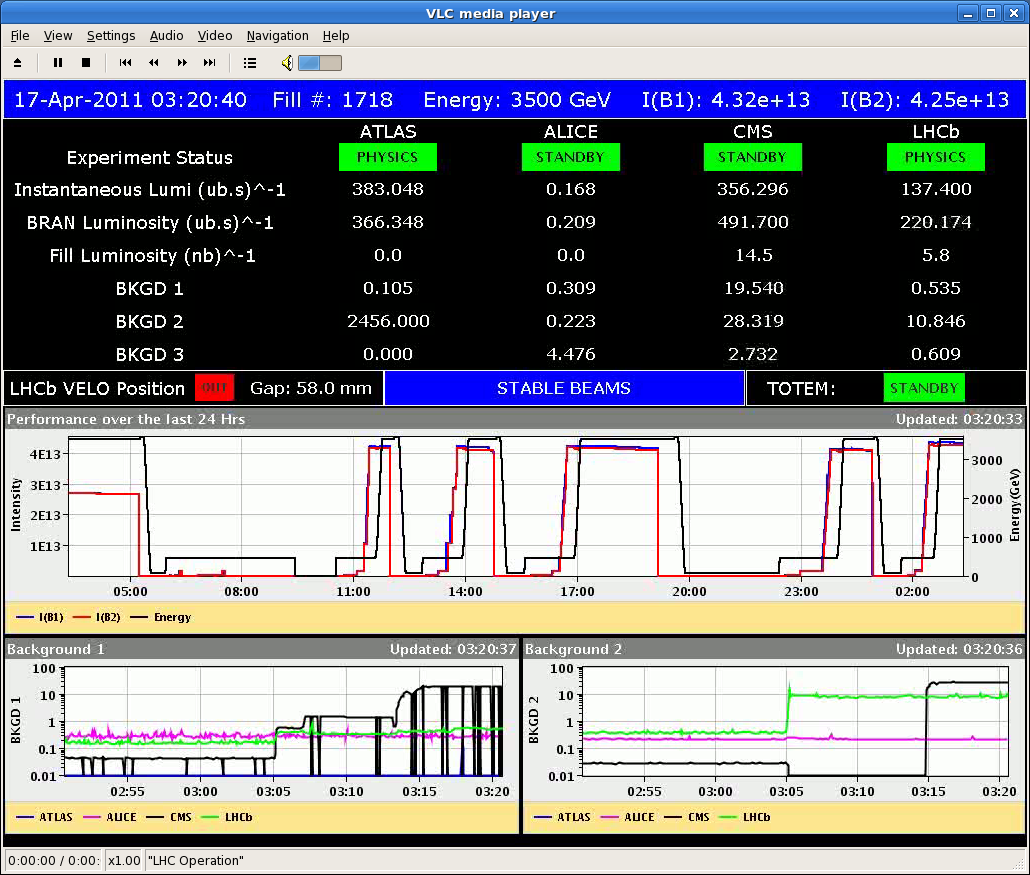 18/04/2011
LHC 8:30 meeting
Peak Luminosity ~ 3.6 x 1032 cm-2 s-1
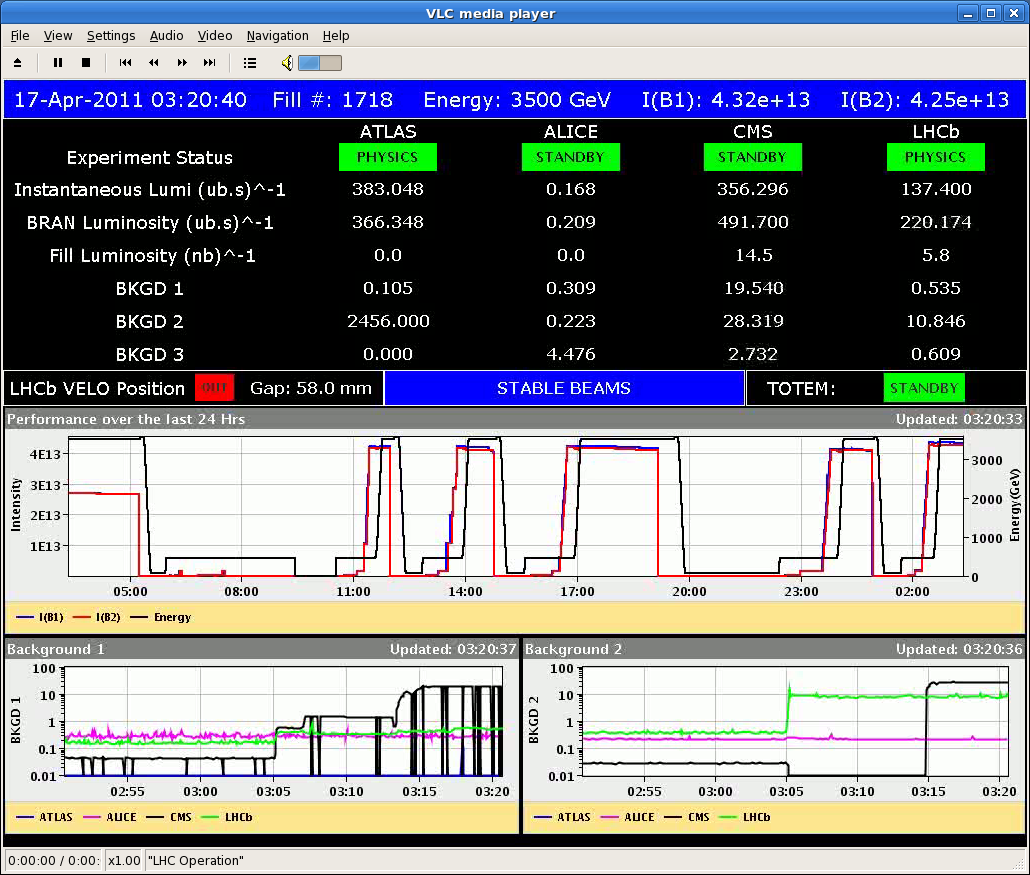 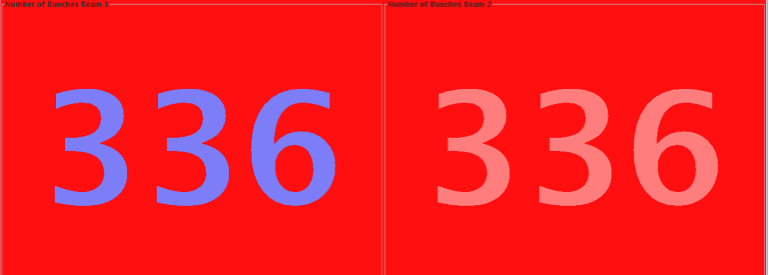 18/04/2011
LHC 8:30 meeting
Sunday/Monday 17/18.04
20:19 Electron stopper problem fixed (micro switch). 
Patrol lost. Pt 4 ( sectors 1,9,11), organize re-patrol within OP
21:19 RQD QPS: MQ.33R3 reset by the MPE piquet.
21:20 Vacuum valve fault on VVGSW.160.5L4.B fixed. 
00:06 Beams dumped injecting third 72b batch for beam 2. Injection had ~1.2e11 p per bunch (was lowered).
Kicker had a spark after 1.5 micro-s, while injecting the 72b batch. First 36b part OK, wrong kick for second 36b part.
Many BLM’s interlocked, LHCb BCM triggered, ~20 magnets tripped (heaters fired), vacuum valves closed, cryo lost 78 & 81
Since then: Recovery without beam. 
Cryo OK. Vacuum OK. Collimators OK. 
Beam after kicker flash-over has been fully analyzed. 
For the moment it seems that protection, collimation and MP reaction was OK (designed for this).
18/04/2011
LHC 8:30 meeting
Intensity when kicker flashover
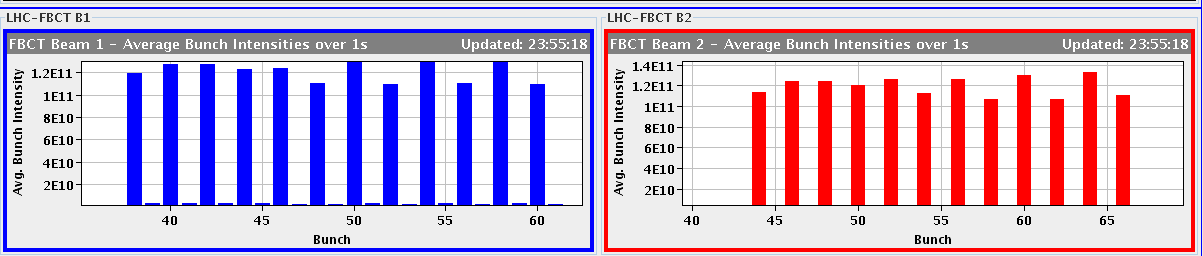 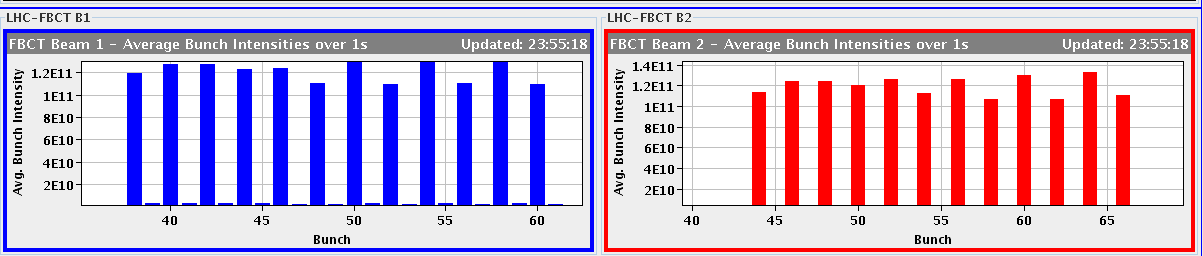 Was lowered by ~10% for filling scheme
18/04/2011
LHC 8:30 meeting
Flashover on B2 MKI magnet D (1st magnet seen by beam) after passage of 1st 36b and before 2nd 36b
1st 36b injection oscillations OK on IQC
2nd 36b with +/-5.5 mm oscillations on IQC (TDI edge)
1st 36b correctly deflected on BTVDD
2nd 36b too high on BTVDD, with reduced intensity
88% of total intensity dumped
had already 2x72b plus 1x12b circulating, lost 1x36b on TDI/TCLIs
Losses extensive through P8 and arc 78
Quench heaters fired on 11 magnets
Vacuum valves closed
MKI D vacuum activity for preceding injections – did not recover fully before last injection (unlike other kickers) – precursor?
Vacuum recovering slowly
Experts needed to reset and recondition MKIs
Brennan Goddard
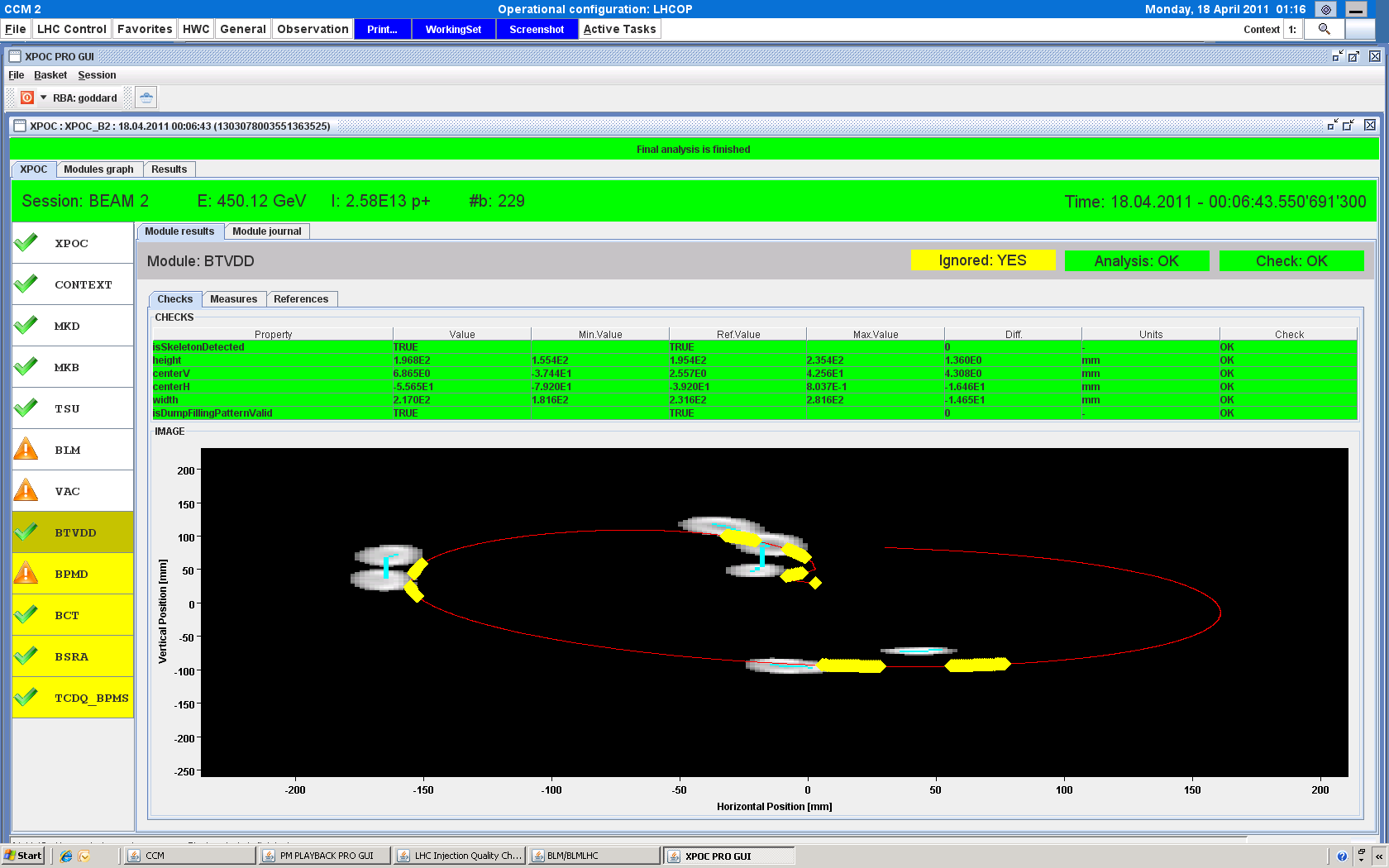 Brennan Goddard
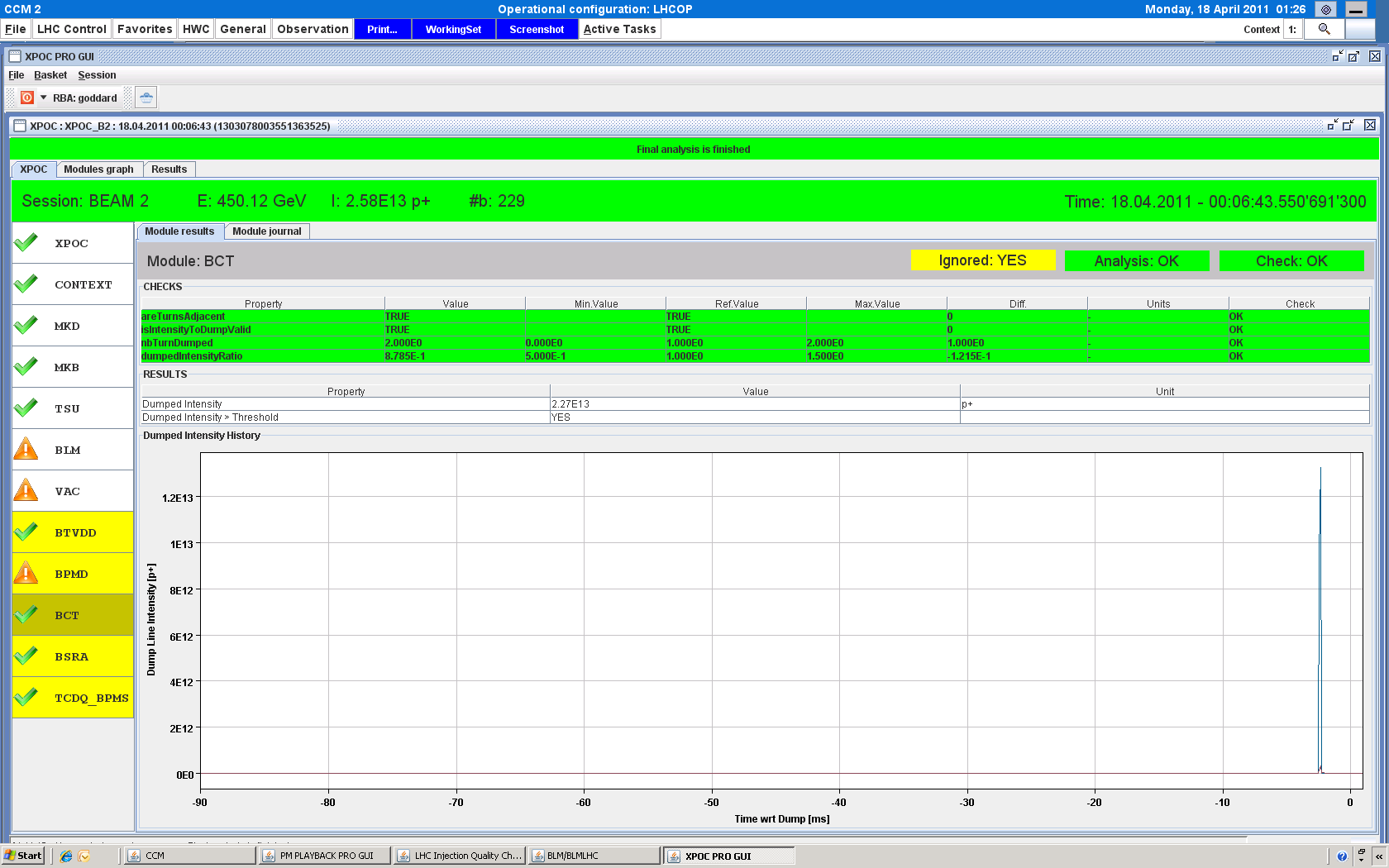 Brennan Goddard
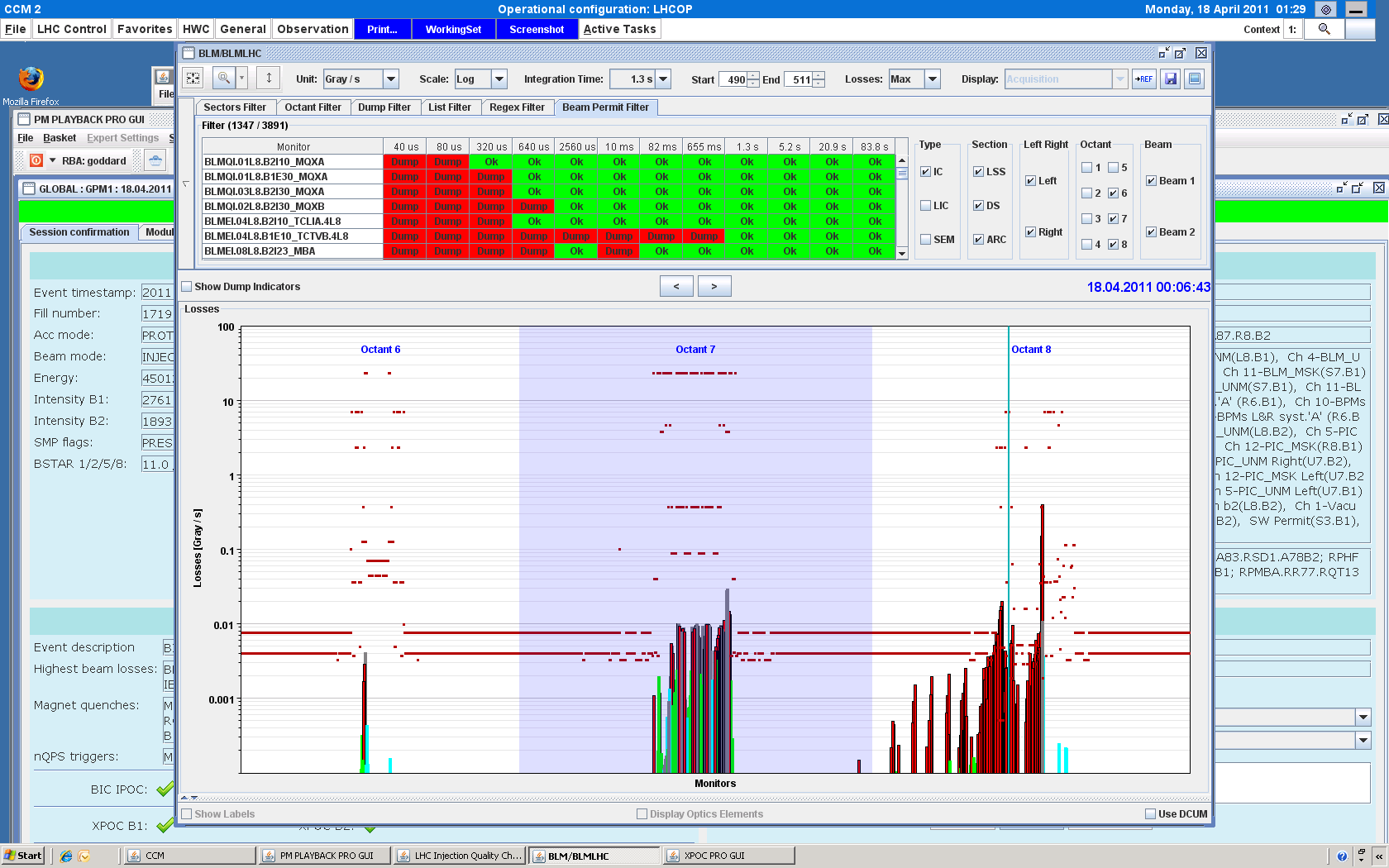 Brennan Goddard
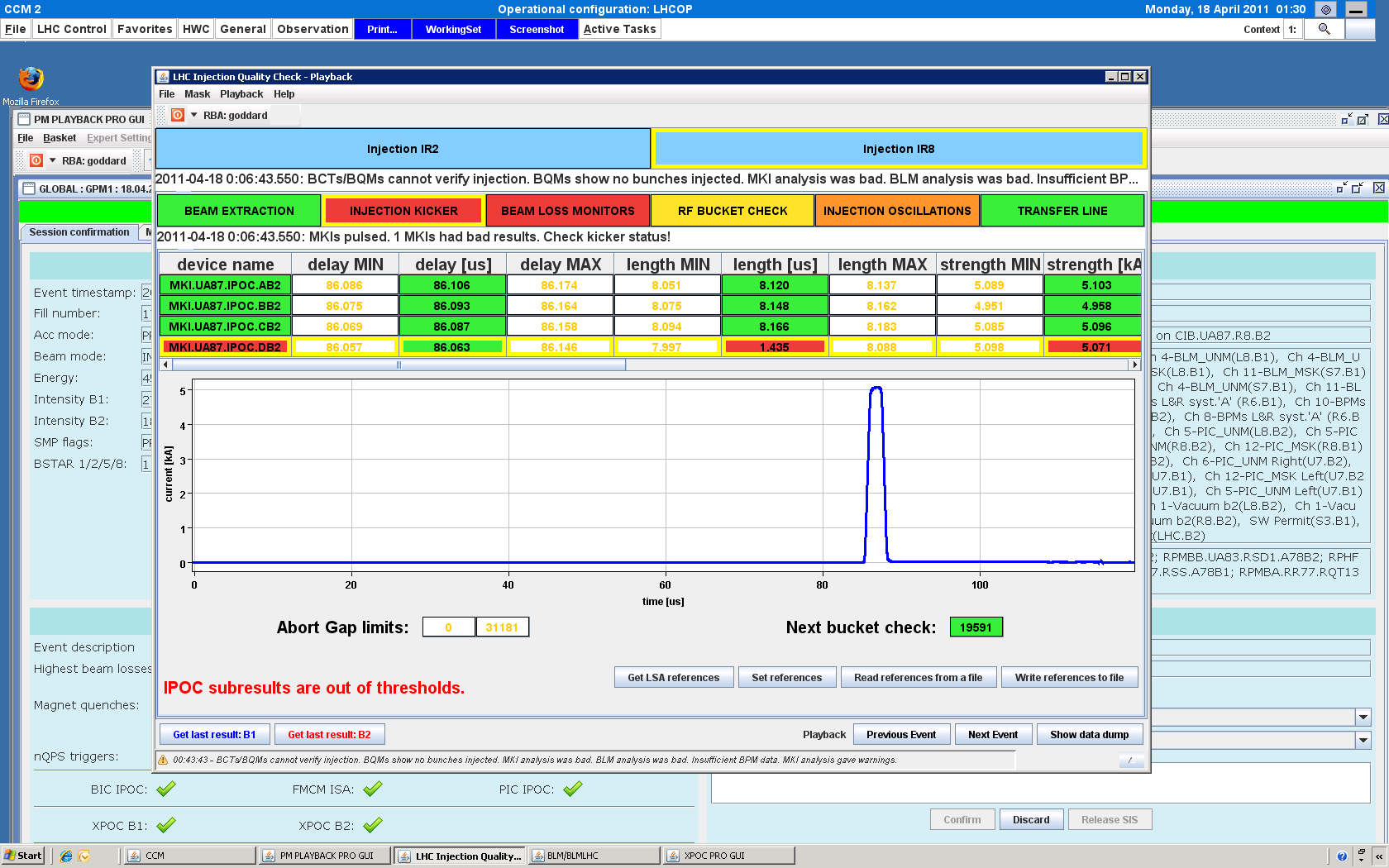 Brennan Goddard
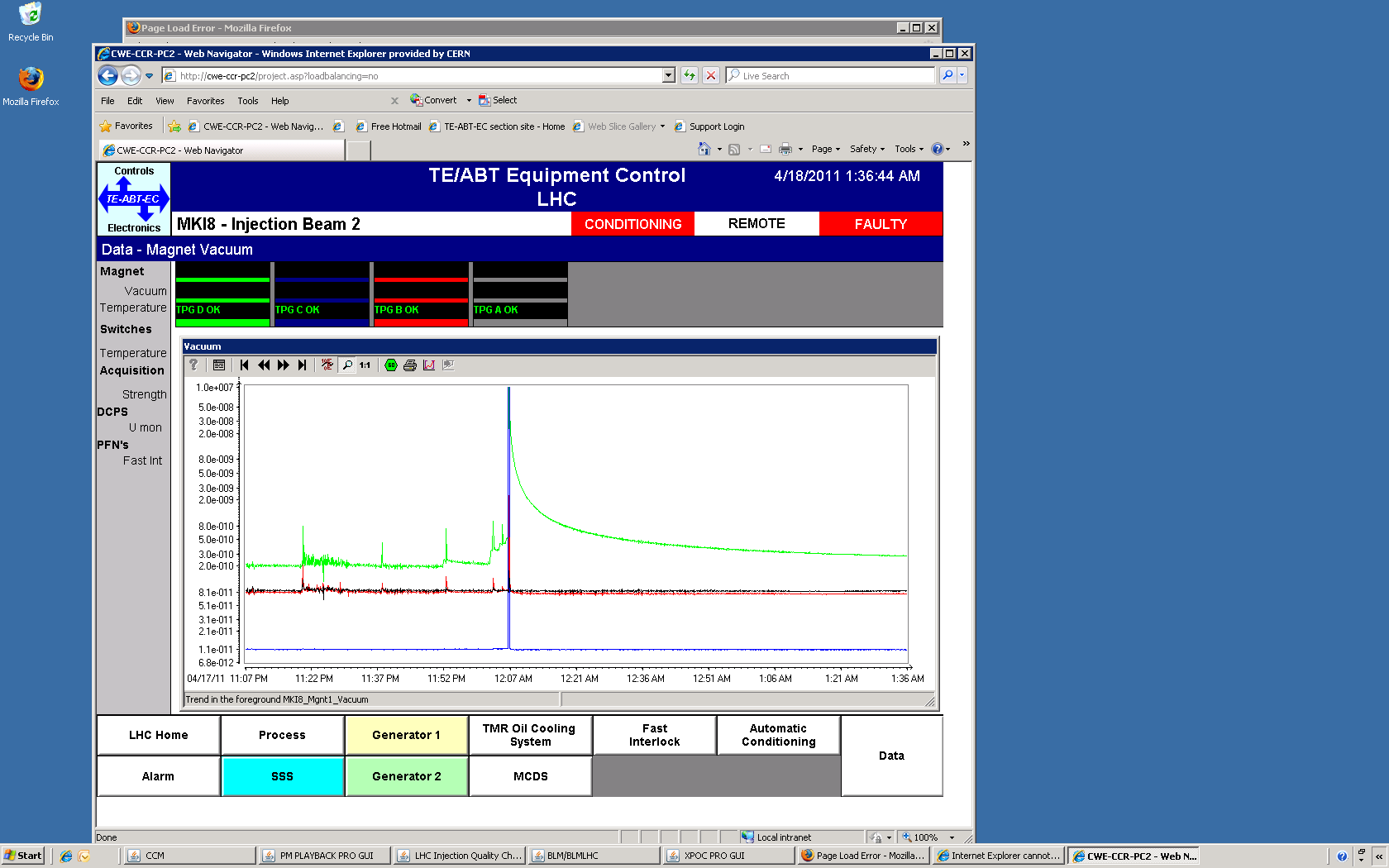 Brennan Goddard
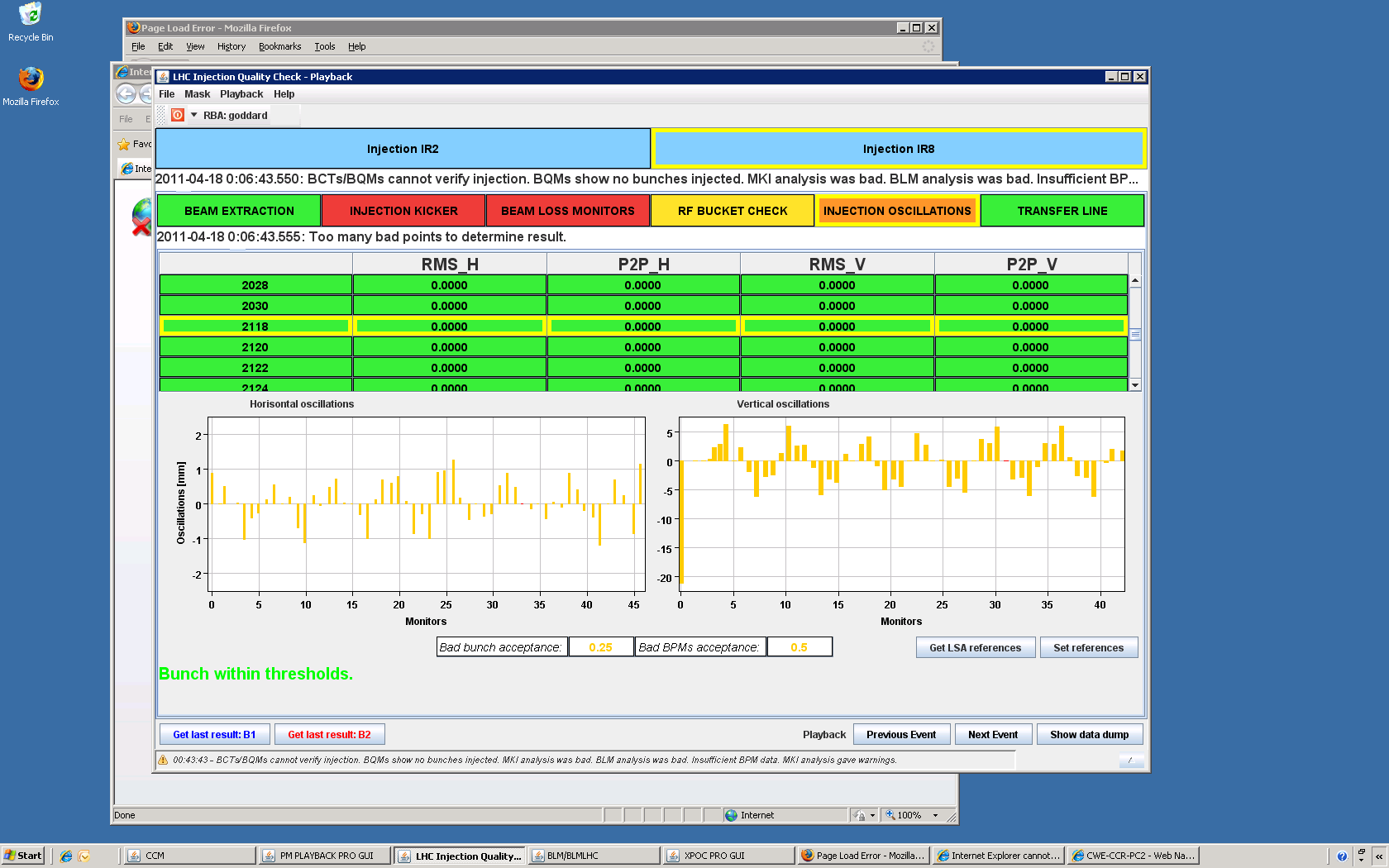 Brennan Goddard
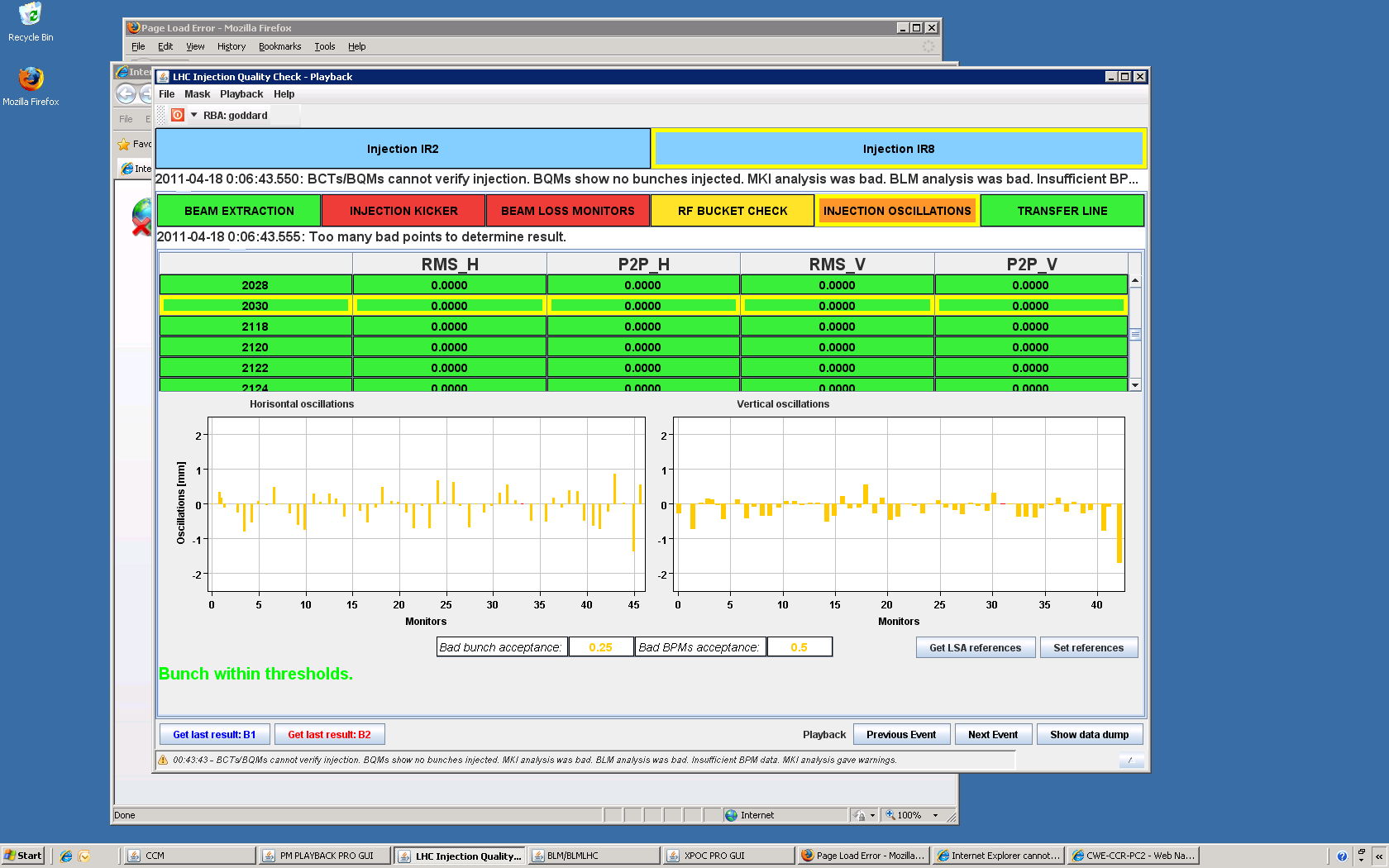 Brennan Goddard
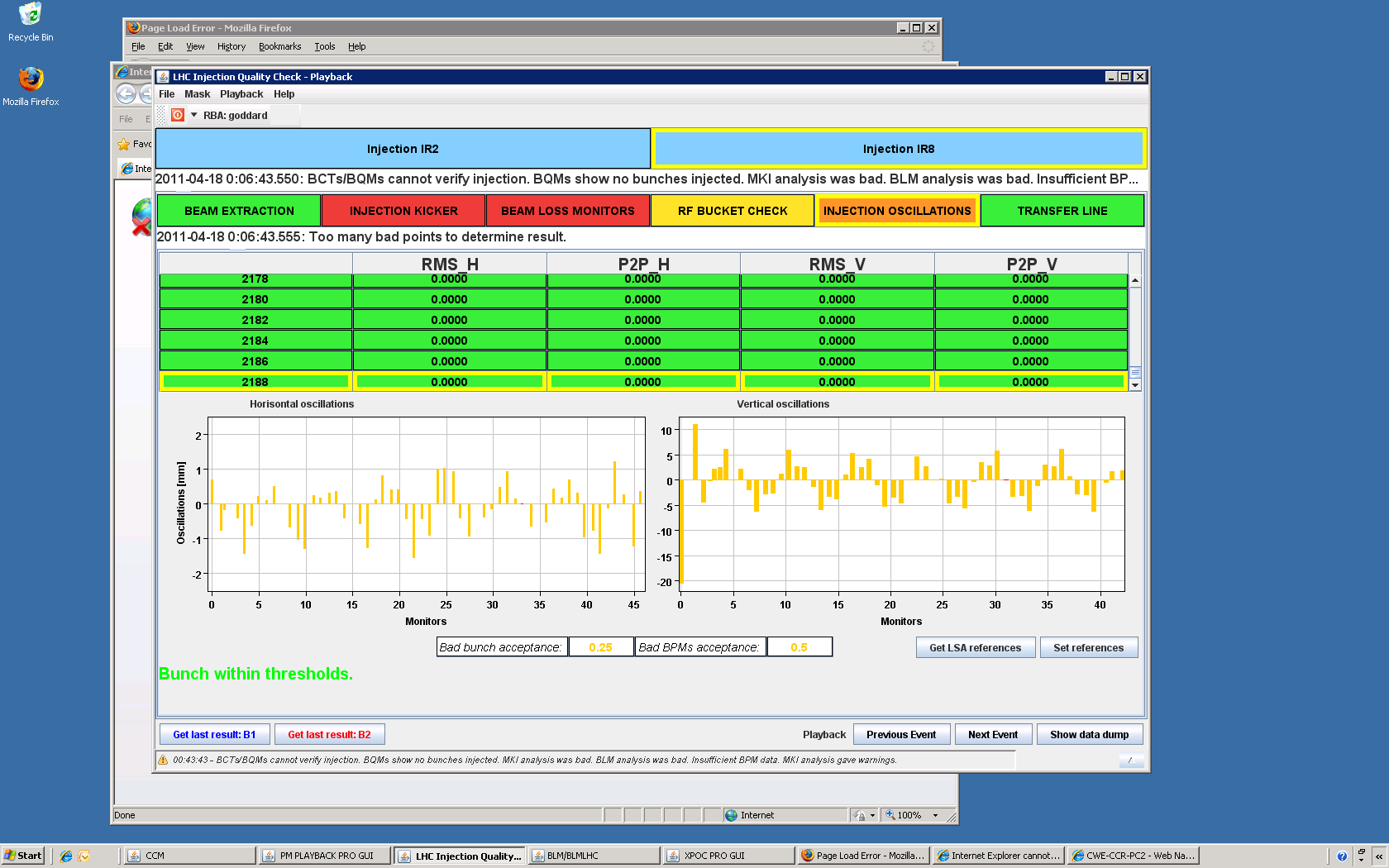 Brennan Goddard
Magnet quenches? (Markus Z.)
Quench heaters:
9 dipoles + 2 quads
Real quenches?
Looks mostly like real quenches.
1-2 doubtful cases
To be analyzed in detail
Cryo recovered in 10 minutes
Access required for QPS (global detector of the three main circuits)
More info in MPP logbook
18/04/2011
LHC 8:30 meeting
Magnet quenches? (Markus Z.)
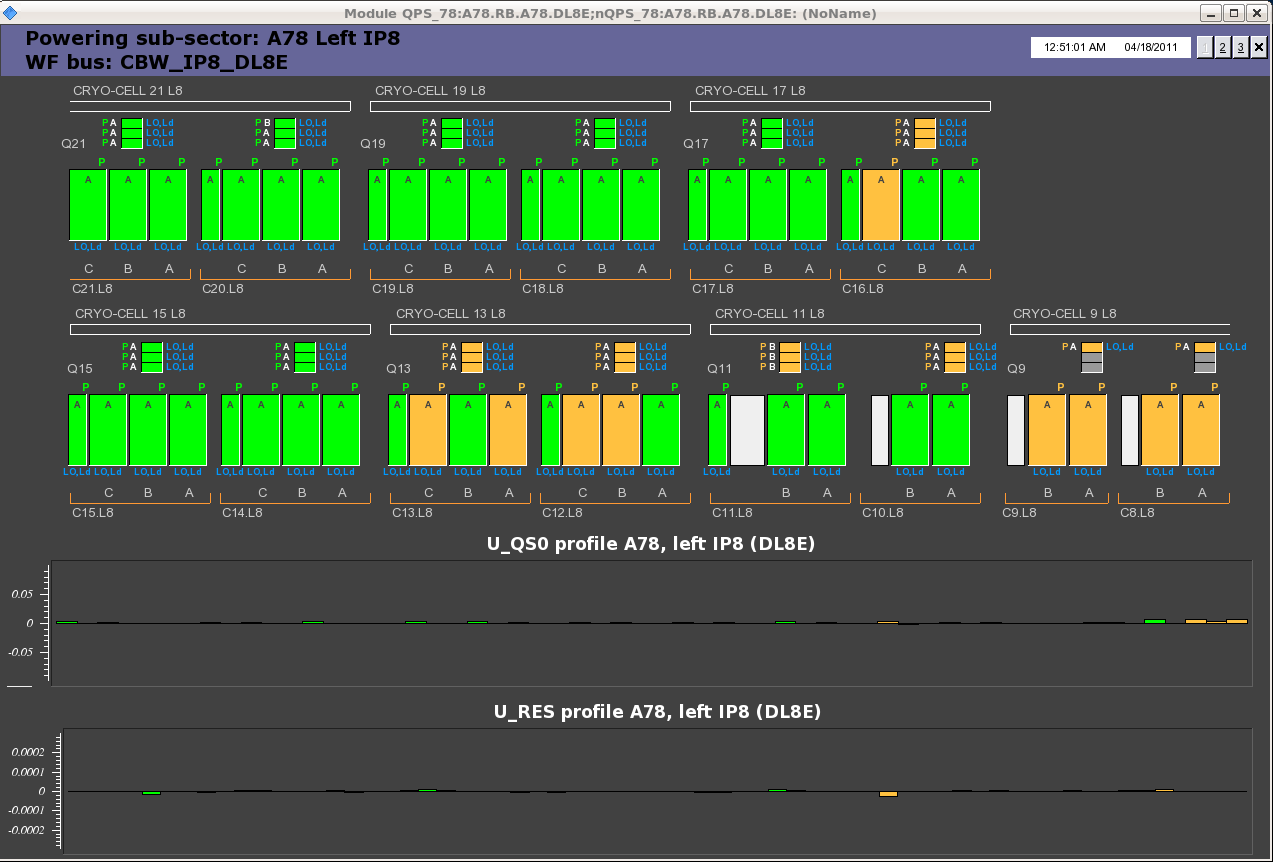 See heater discharges + RQ6.L8 + RQX.R8
18/04/2011
LHC 8:30 meeting
Magnet quenches? (Markus Z.)
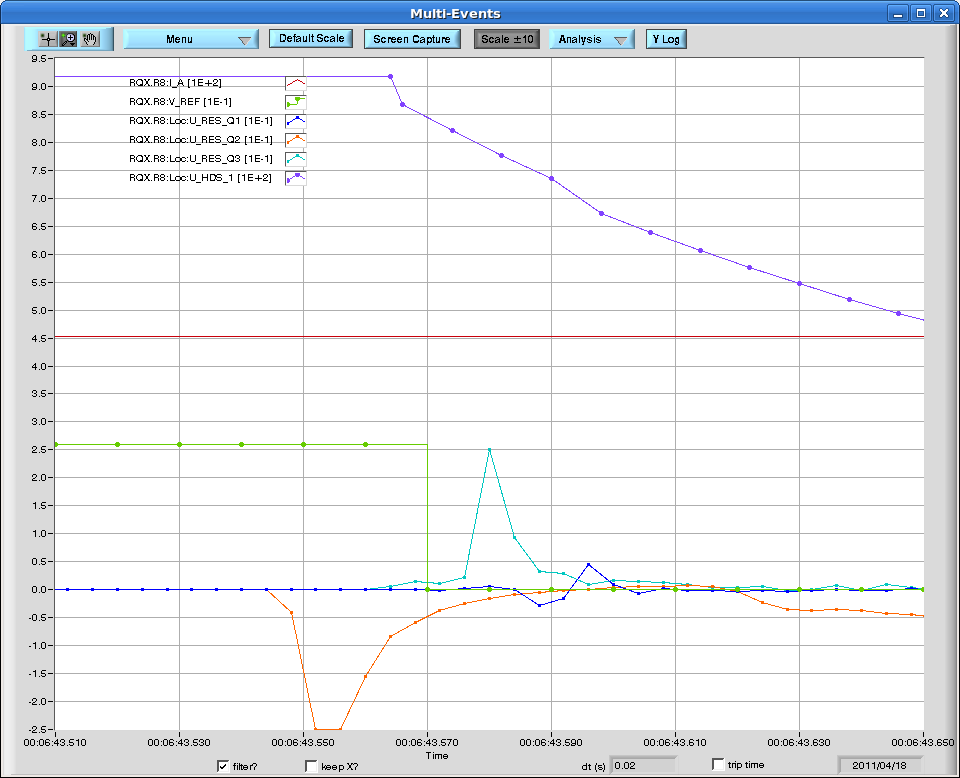 Heater discharge
Q3 side effect
Q2 resistive voltage
18/04/2011
LHC 8:30 meeting
The week #15: Part I
Monday - Wednesday: 
e-cloud studies continuing
Systematic tests at injection energy, test ramp
Scrubbing shown to be very effective
50ns beam touchy  various strong beam losses (all safe)
BPM systematics solved. Different calibration modes to avoid offsets.
Uncaptured beam minimized.
Betatron loss maps at 3.5 TeV re-done (requalify every 4 weeks).
18/04/2011
LHC 8:30 meeting
Orbits differences after 50 ns calibration
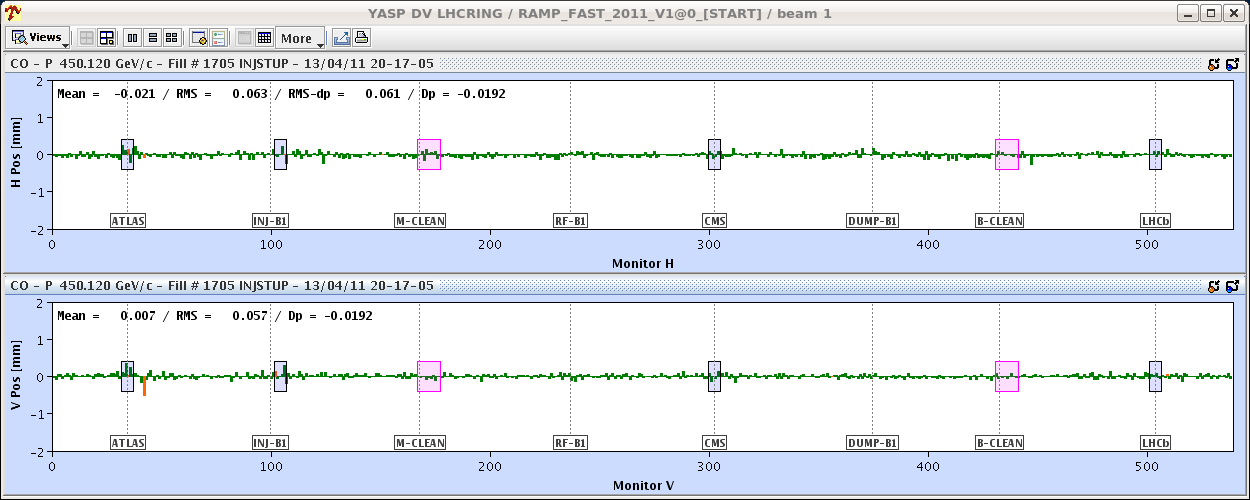 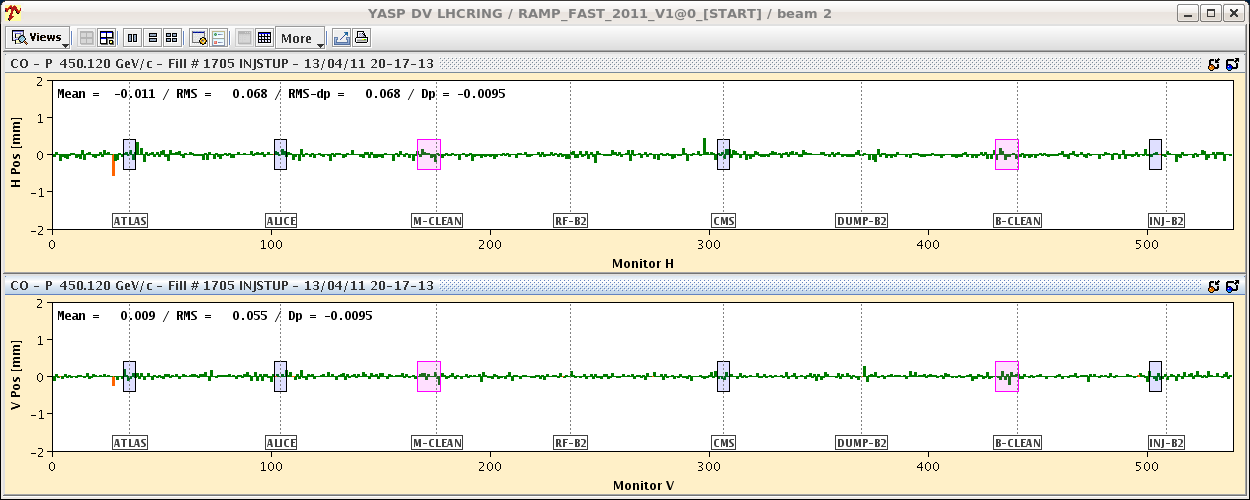 18/04/2011
LHC 8:30 meeting
Summary of BPM test (BPM team, Joerg)
Injected an individual bunch with BPM calibration for individual bunches and corrected back to the normal 450 GeV reference,
Downloaded the calibration factors for 50 ns spacing: the measured orbit moved up by an amount consistent with the difference measured between trains and individual bunches (~ +0.14 mm).
Injected 12 bunches after the individual bunch (with 50 ns BPM calibration). The orbit offset disappeared and the orbit in both planes was again centered. After a light correction the rms difference came back to ~60 microns.
The conclusion is that if the orbit is calibrated in a mode that is consistent with the bunch filling (single bunch, 50 ns, etc) the orbits measured with the different filling scheme agree within ~60 microns rms, and the shift of the mean values are at the level of 10-20 microns maximum.
Until a sequencer task can be made operational (before the weekend - we hope), the shift crews have been instructed on how to calibrate the BPM system for 50 ns operation. For individual bunch operation, use the existing sequencer task!
18/04/2011
LHC 8:30 meeting
Capture losses
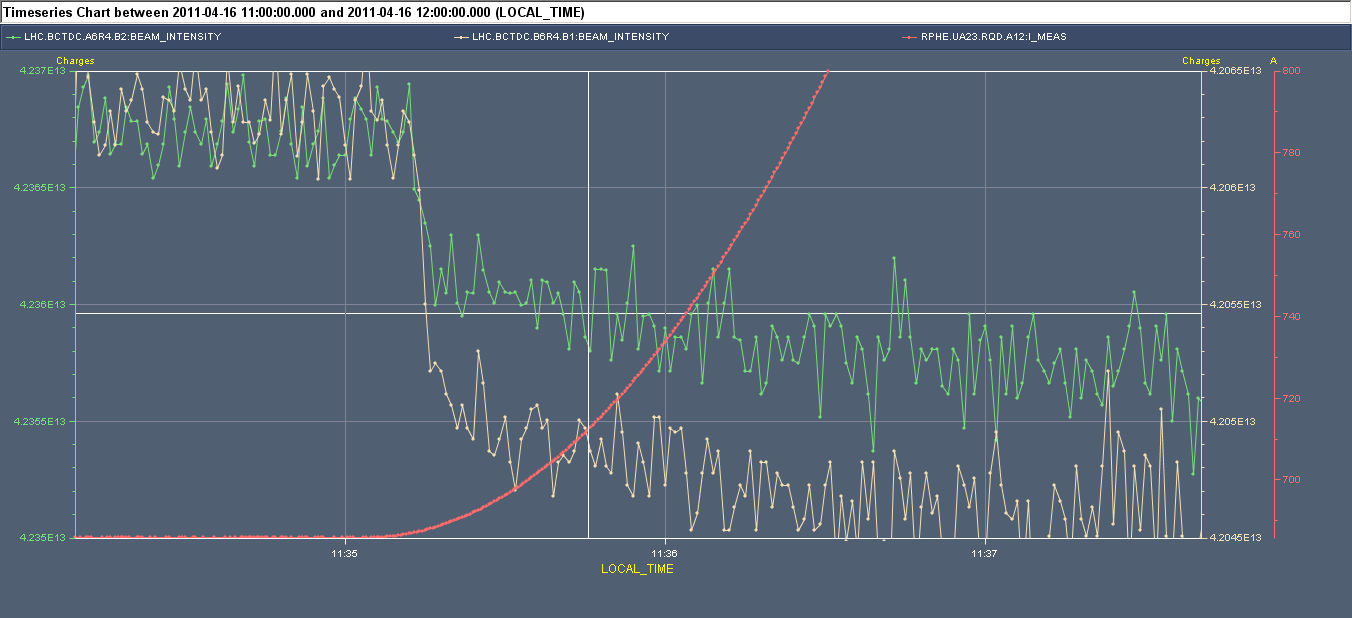 ΔI ≈5*10-4
current beam 2
current beam 1
improved capture & abort gap cleaning (Phillippe)
18/04/2011
LHC 8:30 meeting
Losses Start of Ramp
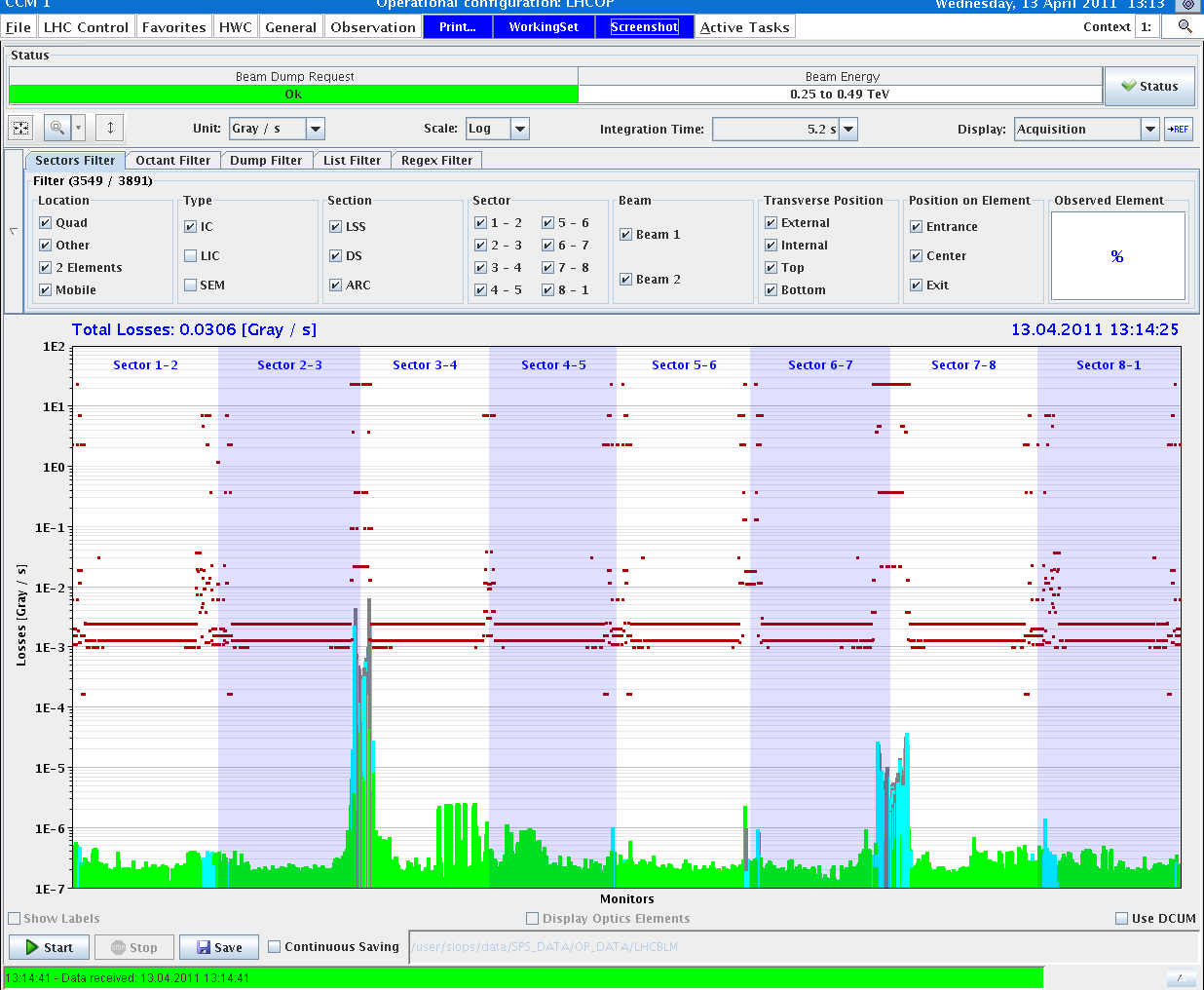 Philippe:	Capture losses B1:1.5E10 out of 2.8E13 (0.05%). 
		Capture losses B2: 2.0E10 out of 2.8E13 (0.07%).
18/04/2011
LHC 8:30 meeting
Beam Loss with 1020b at 450 GeV
Analysis loss with 1020 bunches (50 ns). Fill 1694. 
Beam lost during +10Hz frequency trim of RF frequency. 
Dumped by BLM interlocks (loss limits violated).
Fast loss developed over ~70ms
Highest losses at TCP.B6R7.B2 (skew primary, probably due to losses on upstream H and V primary collimators), reaching 23 Gy/s in 40 us scale and 0.6 Gy/s in 1.3s.
Integrated losses in 1.3s bins went from 5e-4 Gy/s to 6e-1 Gy/s in one second.
Peak losses in 40us bin went from smaller 0.2 Gy/s to 23 Gy/s
Factor ~1000 increase in losses within 70 ms.
Interlocks from various BLM's, including TCP.B6R7.B2
Nice exponential take-off for losses initially. Then saturating.
Started from ~48.5h beam lifetime. Loss reduced lifetime to around 3 minutes.
Power loss went from 46 W to about 46 kW.
18/04/2011
LHC 8:30 meeting
DfRF = 10 Hz  Radial orbit change
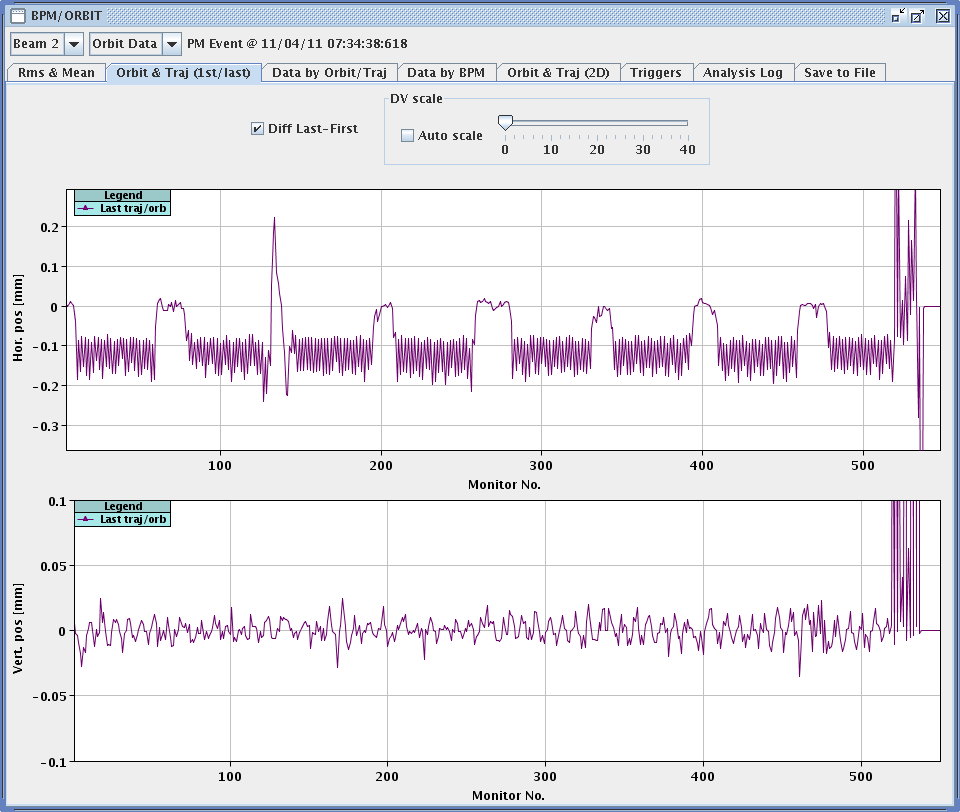 18/04/2011
LHC 8:30 meeting
DfRF = 10 Hz  Beam instability
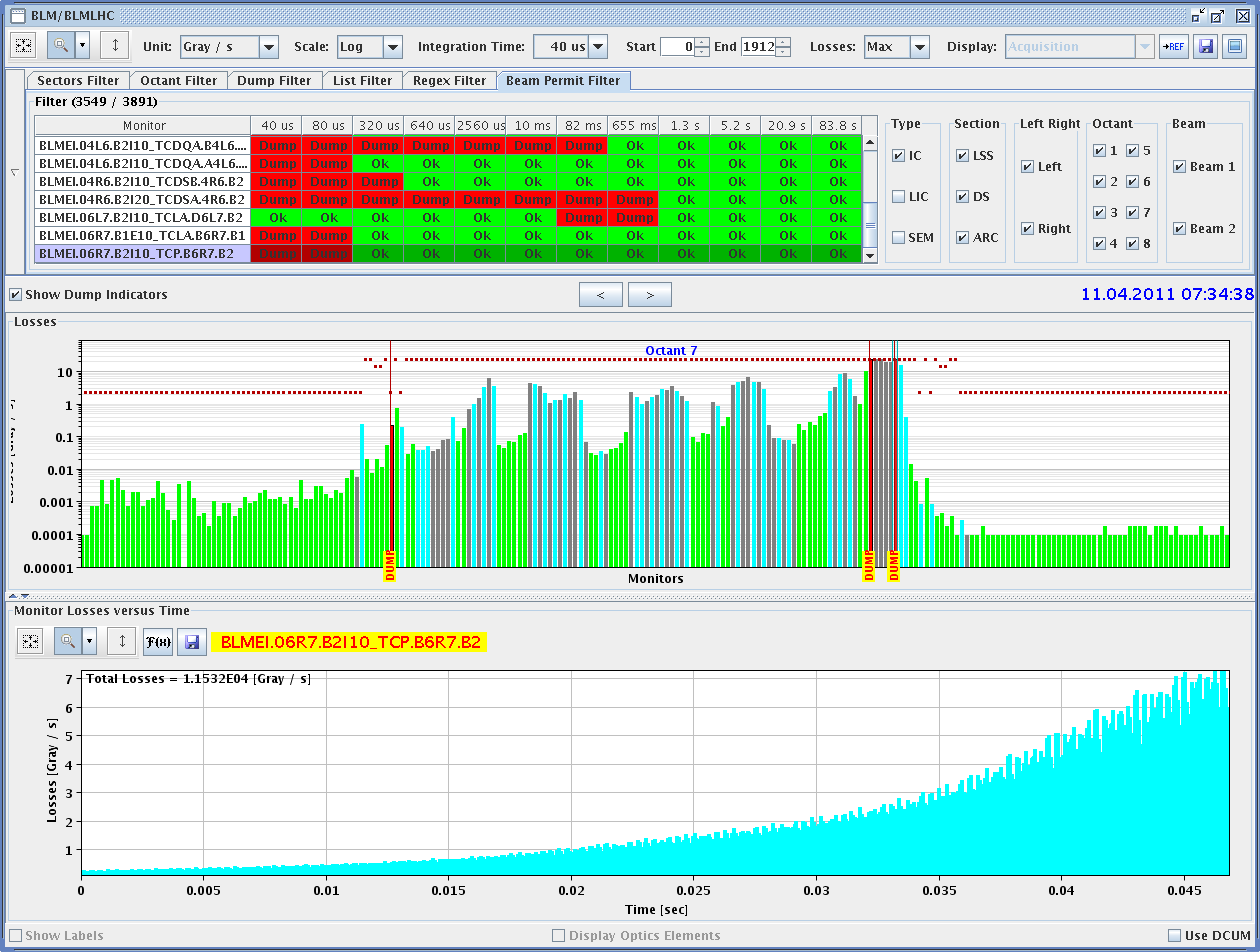 Losses
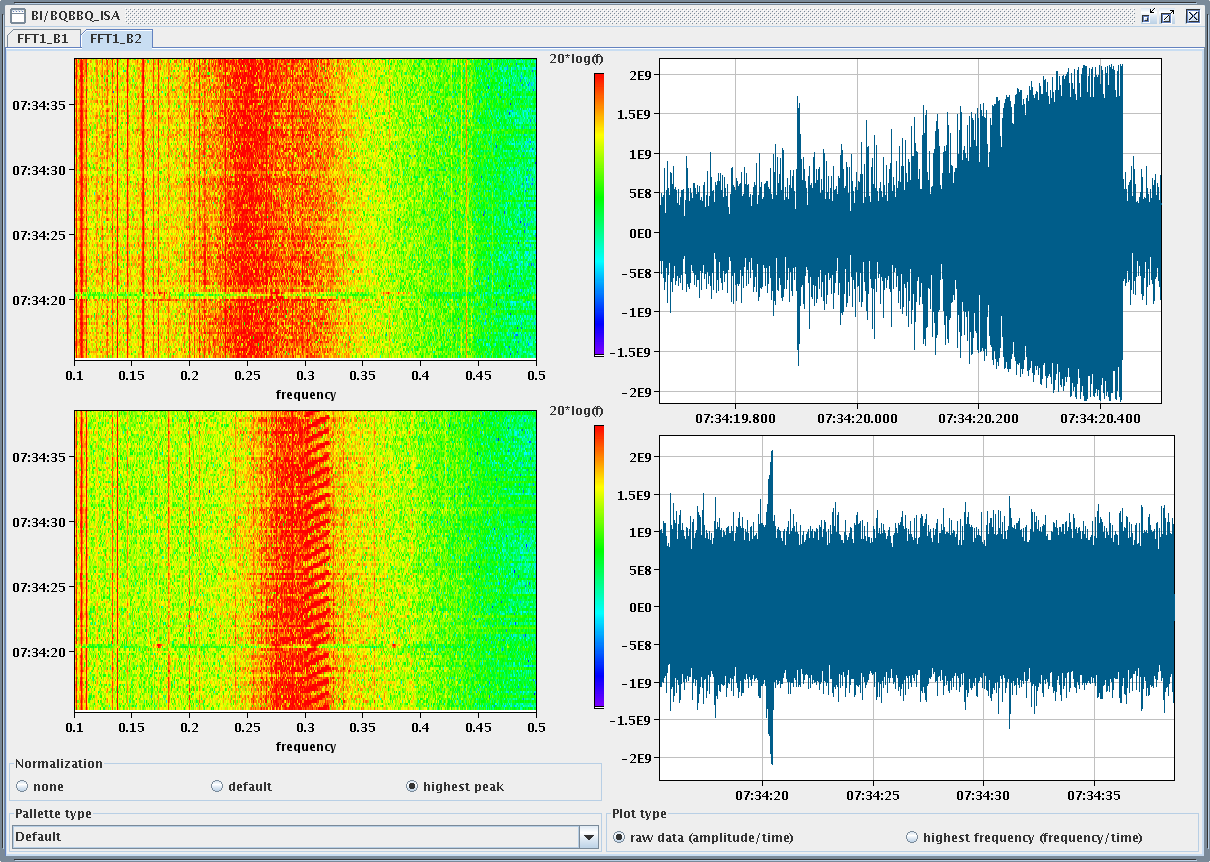 BBQ beam2
18/04/2011
LHC 8:30 meeting
Losses in IR7: up to 23 Gy/s (saturation)
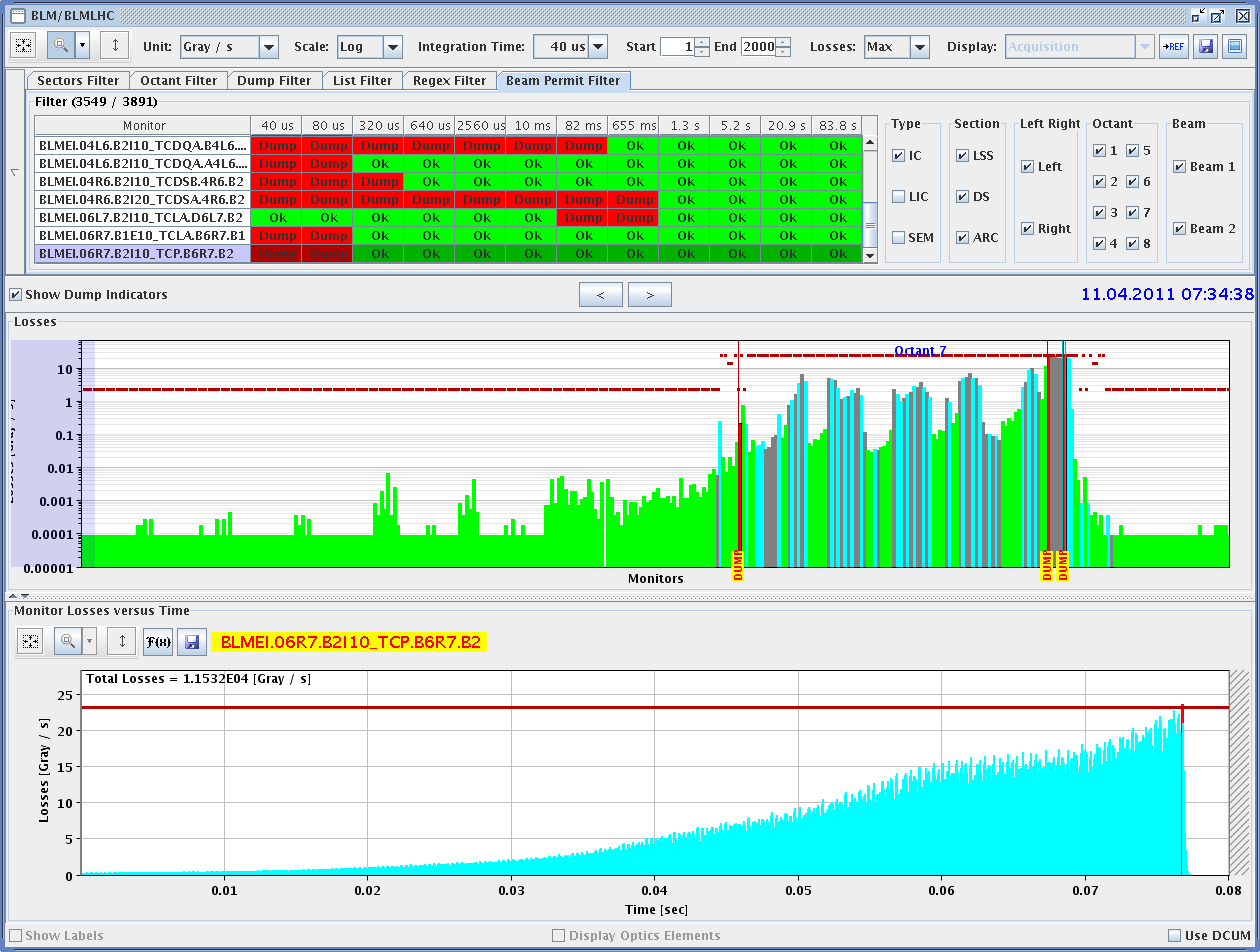 18/04/2011
LHC 8:30 meeting
e-cloud checks continued with fewer bunches
RF frequency trimmed by +10Hz
+/- 10 Hz






but ...
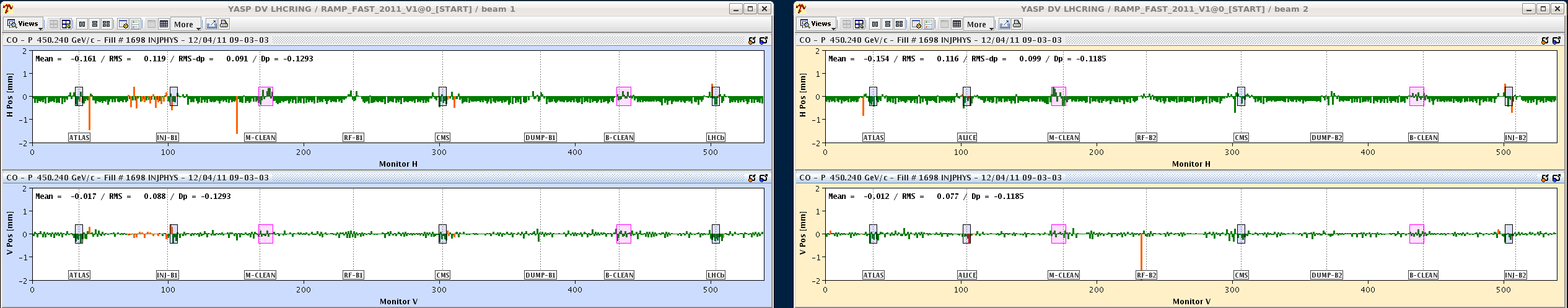 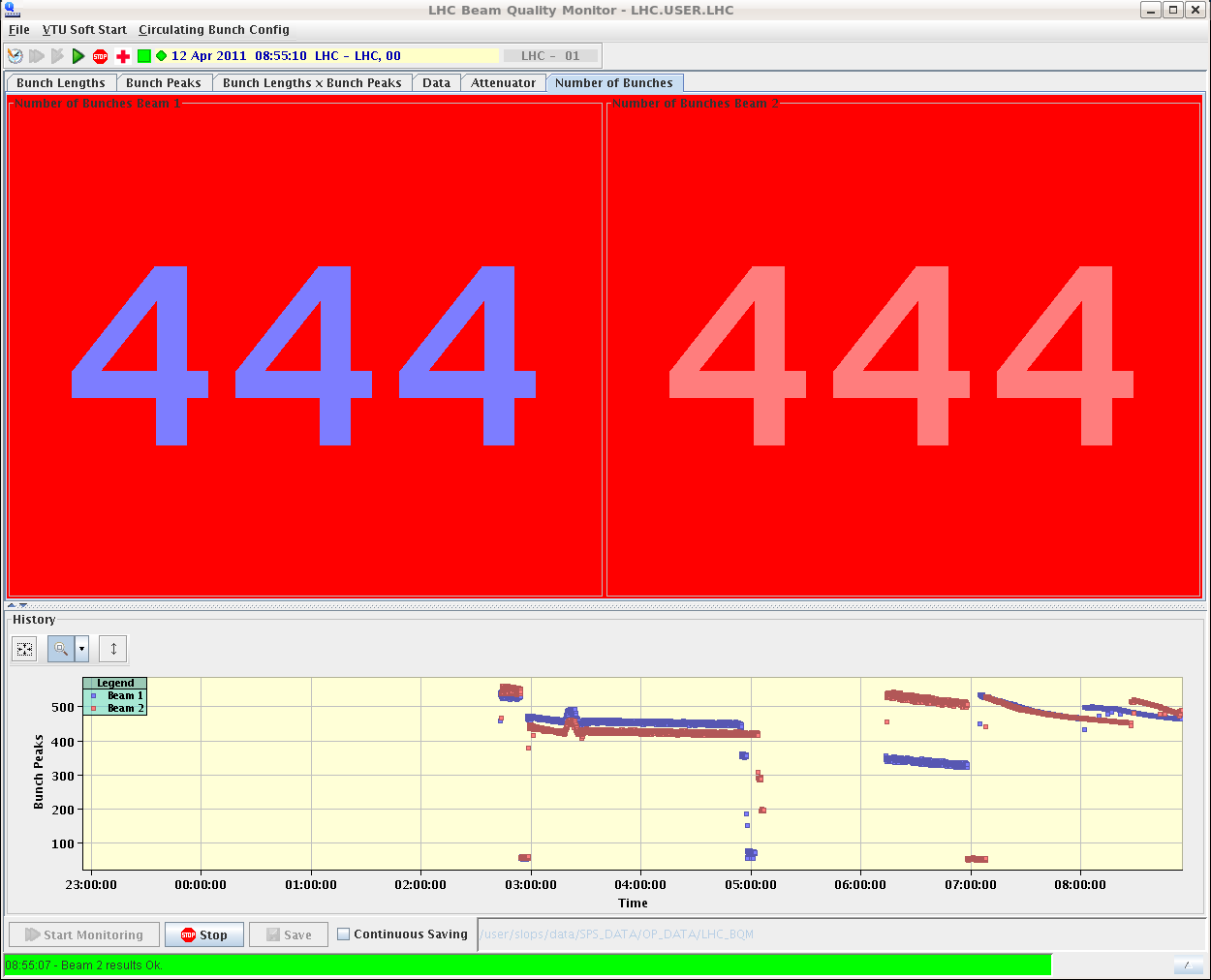 beams dumped - high losses in IP7
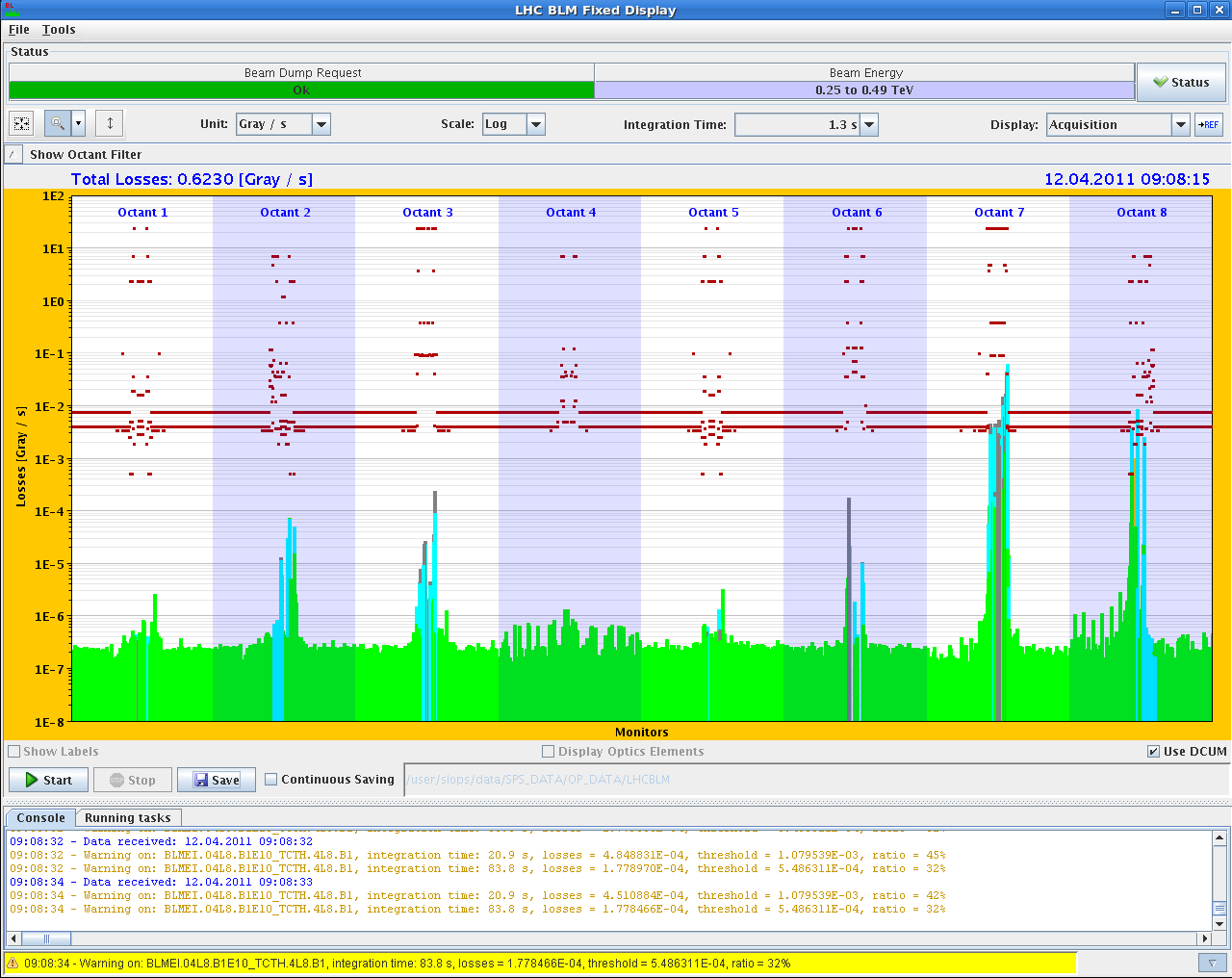 18/04/2011
LHC 8:30 meeting
Tue Morning: the 10 Hz problem revisited
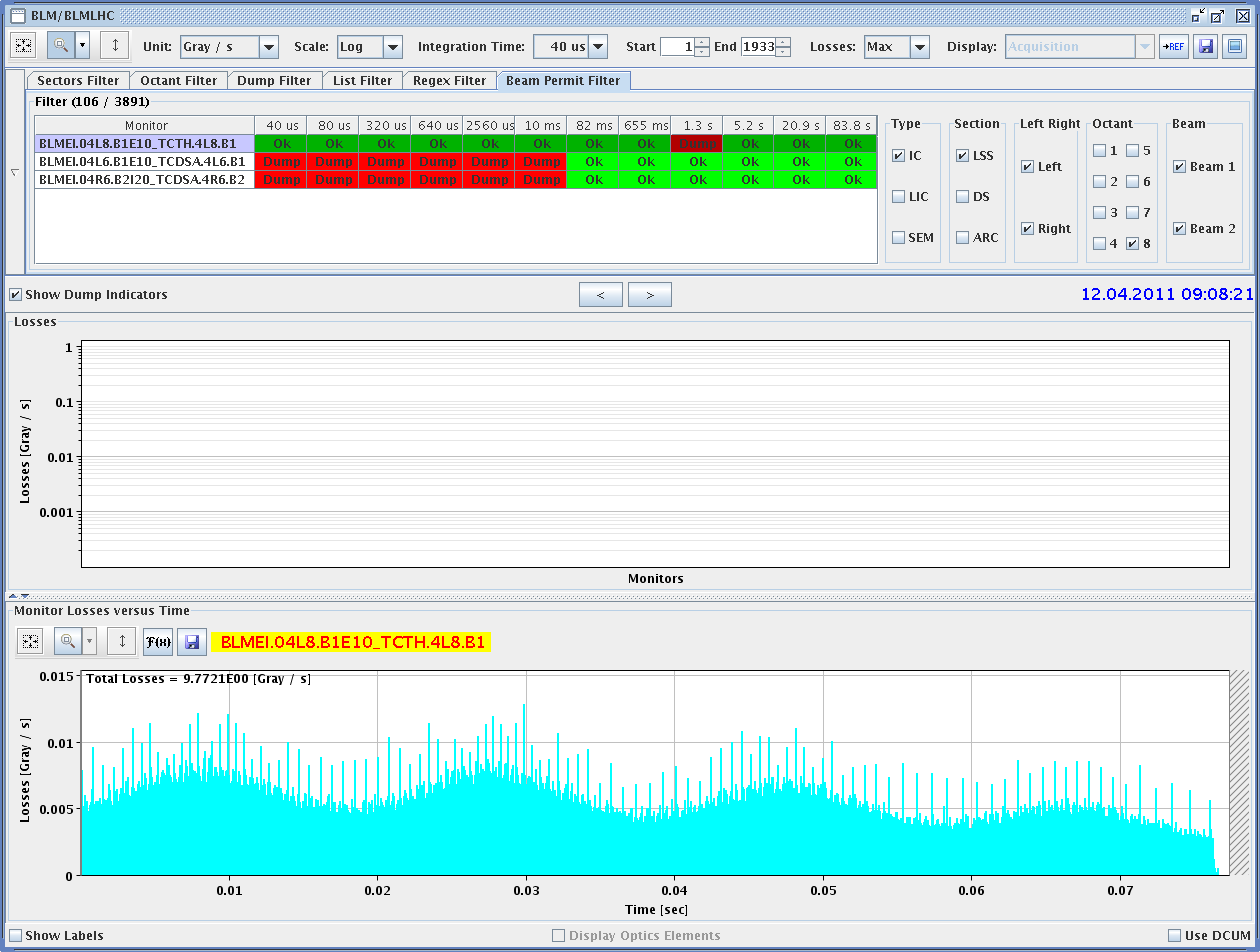 b1
loss pattern:
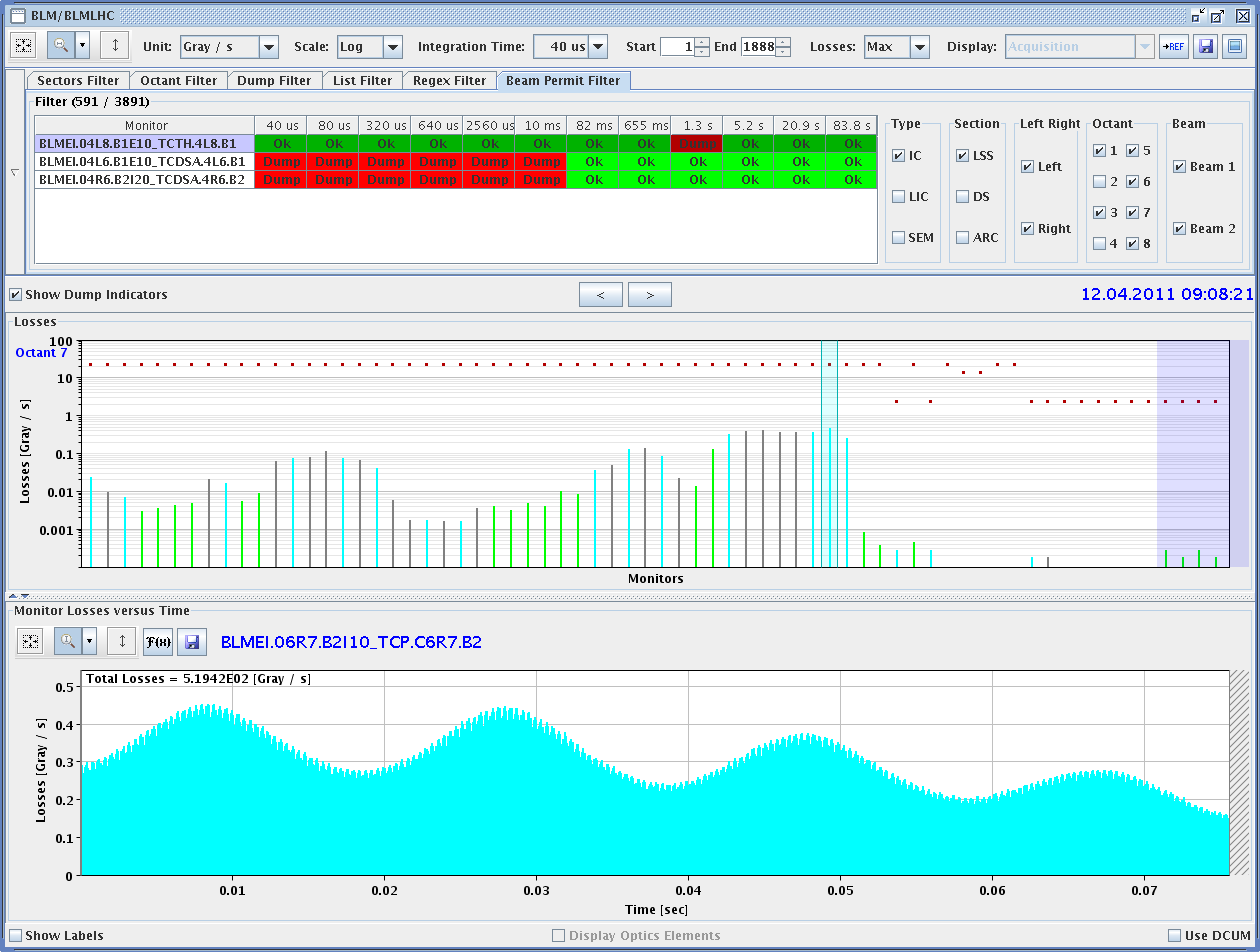 b2
Loss occuring ~5 minutes after the frequency trim 
The lossess affect initially B2 then B1 again and finally B2 
The first loss is affecting all bunches while the second only some of the bunches of the tail of the trains 
No sign of instability is observed either in the BBQ nor from the damper pick-ups Losses at TCPs are consistent with an increase in abort gap population
18/04/2011
LHC 8:30 meeting
Tue Morning: the 10 Hz problem revisited
en detail: b2
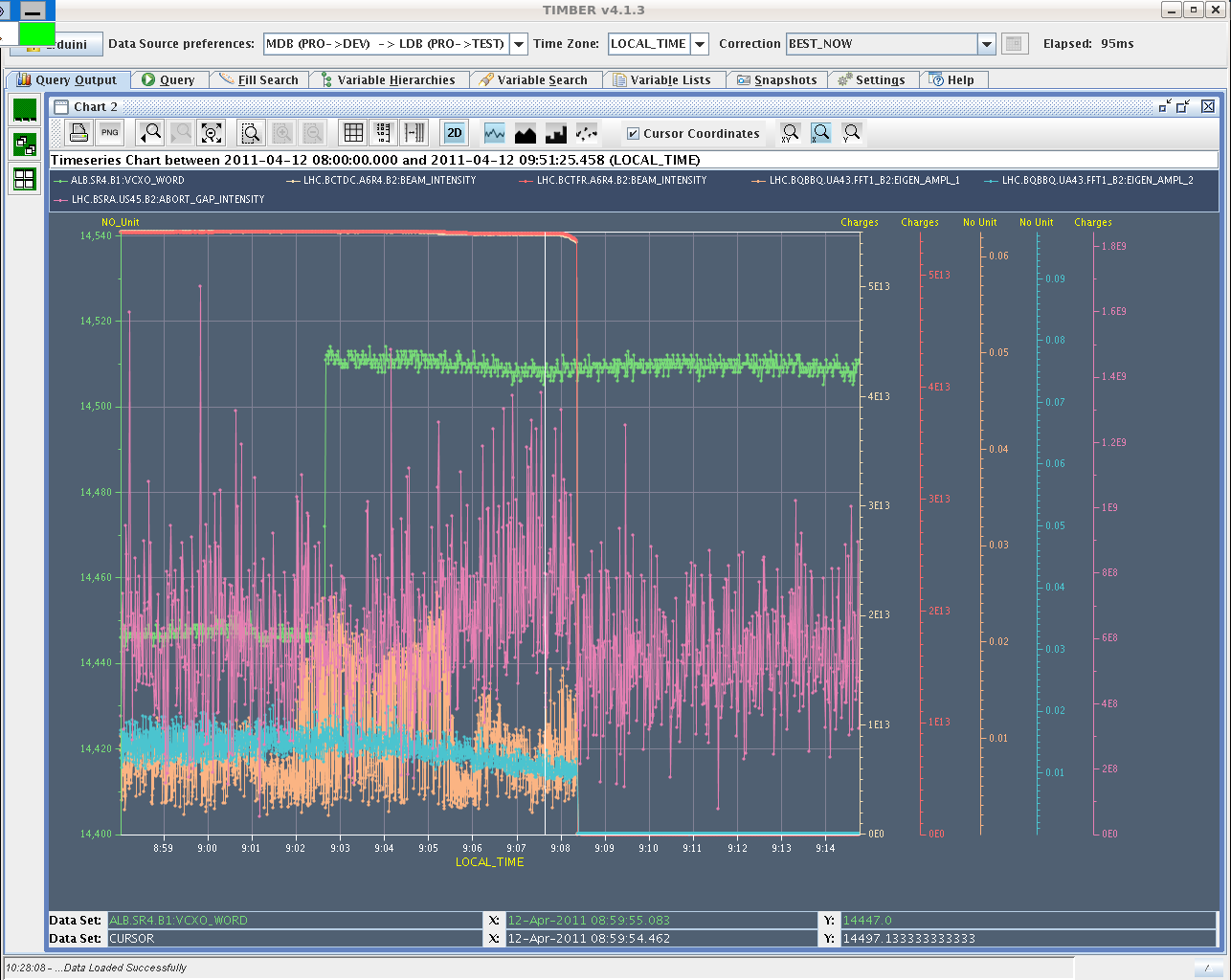 beam current
frequency
abort gap intensity
bbq amplitude y
bbq amplitude y
18/04/2011
LHC 8:30 meeting
The week #15: Part II
Wednesday – Saturday:
Ramp with 228b  strong beam losses (all safe)
Fixed by reduced chromaticity, increased damper gain, stronger octupoles in ramp.
Establishing physics with 228b, 50ns. 3 fills, 20h.
Losses at start of collision fixed by doubling transverse damper gain (200 turns damping time).
Saturday – Sunday:
Establishing physics with 336b, 50ns.
Trials with 72b injection given up: e-cloud activity, beam losses during going into collision.
Switched to 36b trains.
Doubling transverse damper gain (100 turns damping time).
18/04/2011
LHC 8:30 meeting
Ramp with 228b, 50ns: Losses at ~1.5 TeV
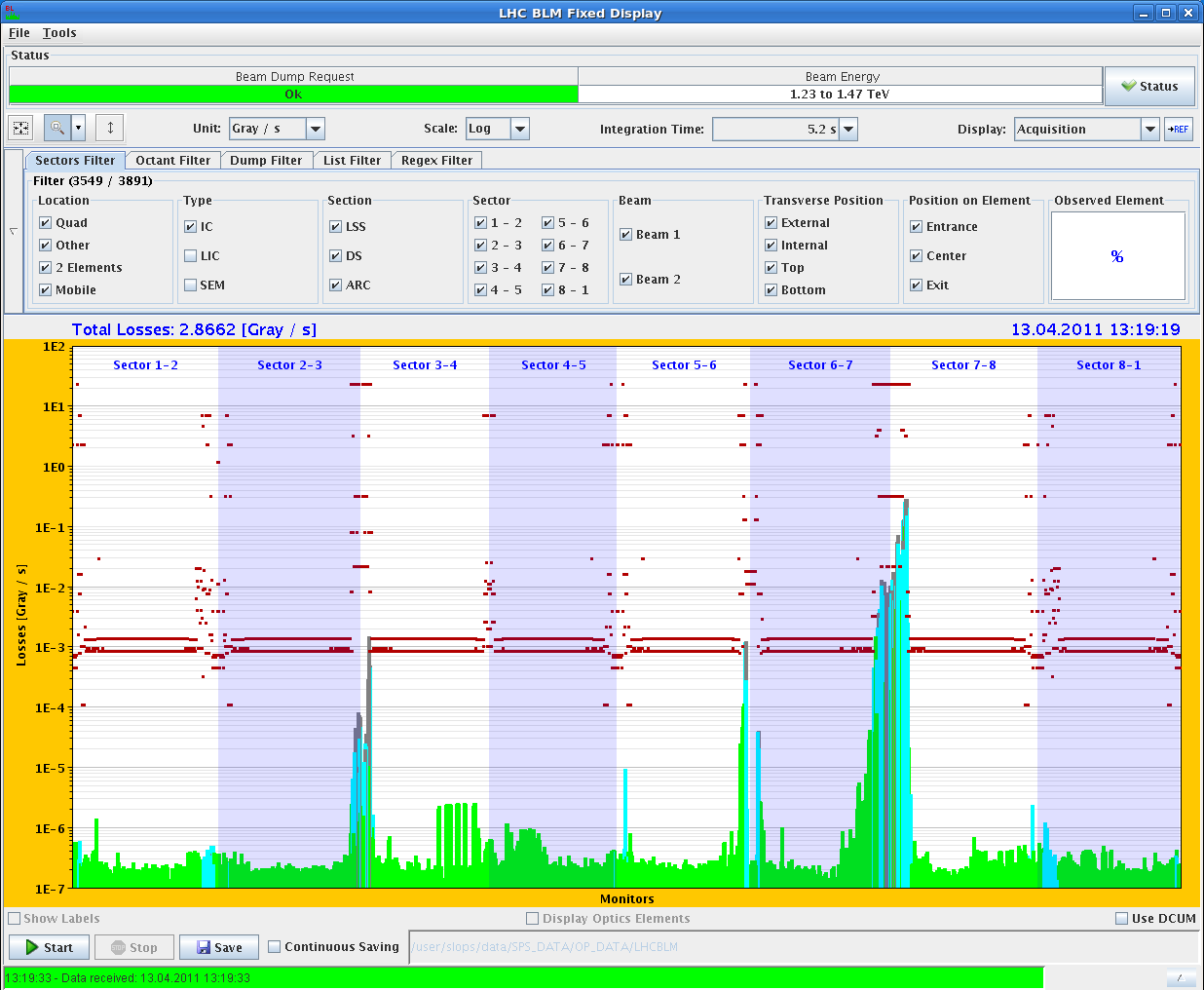 TCSG.A6R7.B2 close to dump value
18/04/2011
LHC 8:30 meeting
Loss: ~5e10 p/s  t~9 min  ~12 kW
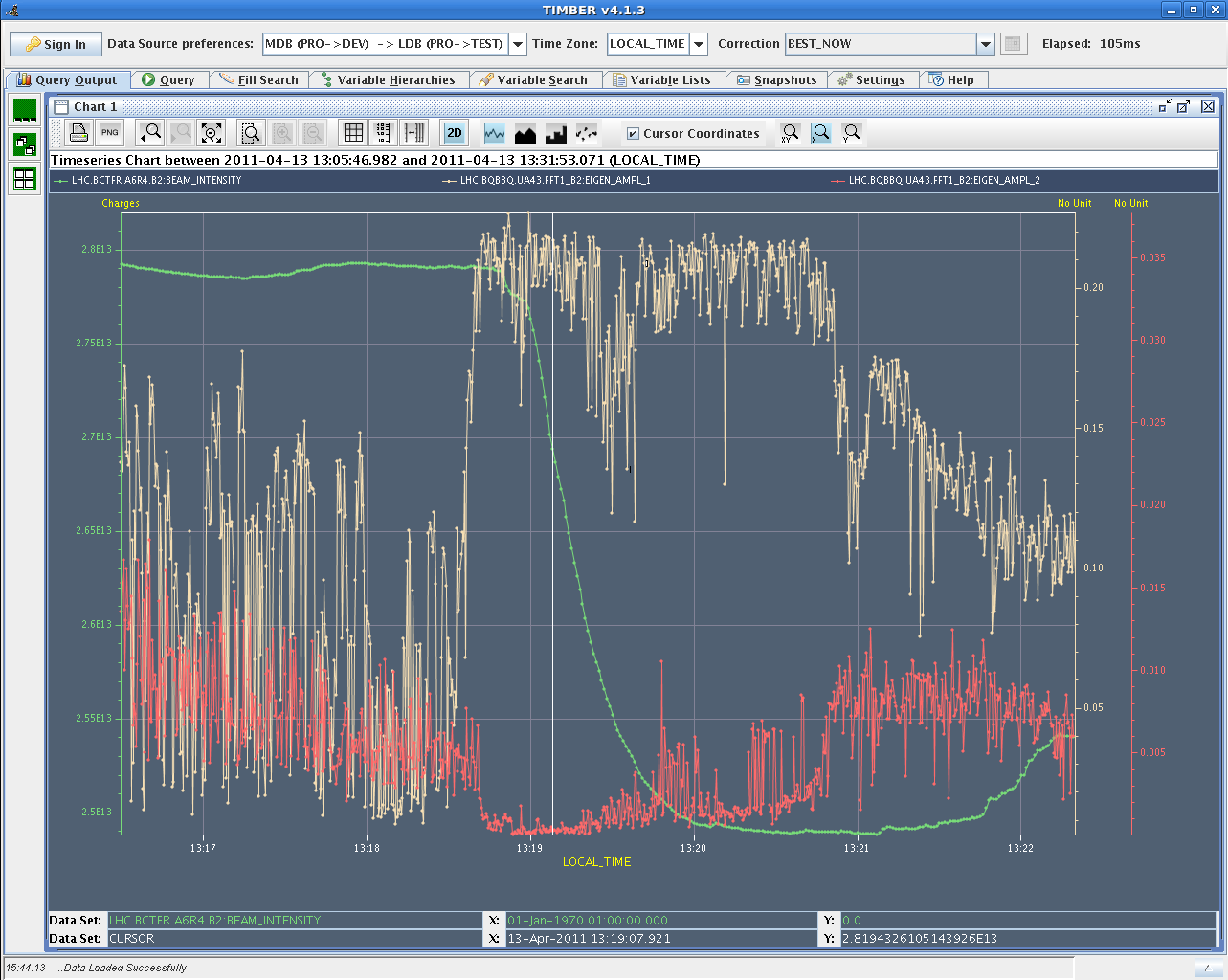 18/04/2011
LHC 8:30 meeting
Tune excitation
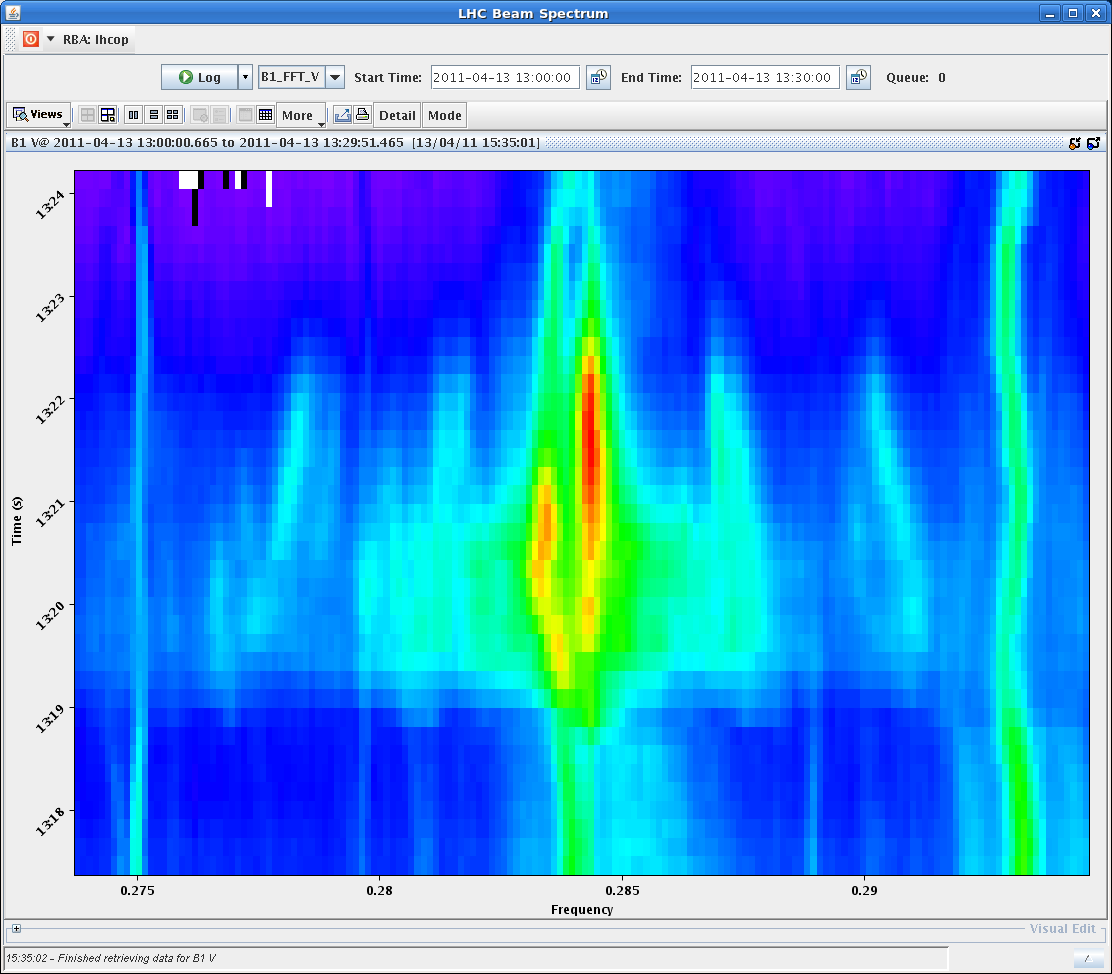 18/04/2011
LHC 8:30 meeting
Intensity around ring
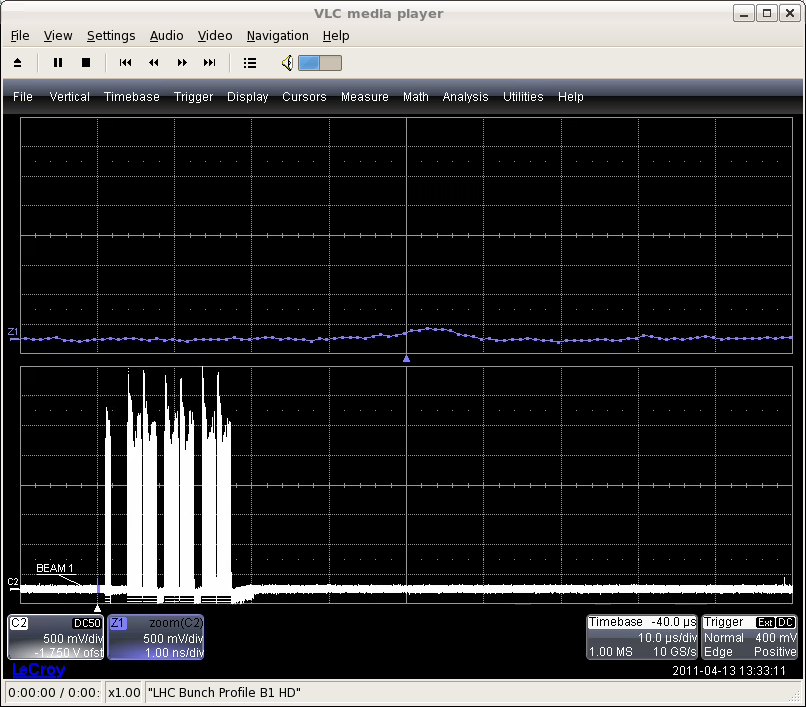 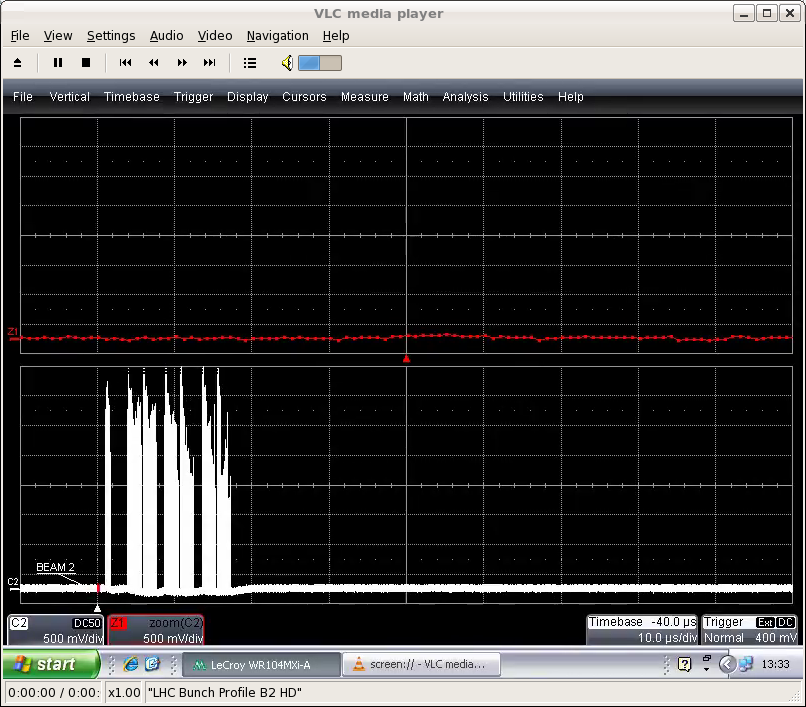 18/04/2011
LHC 8:30 meeting
Fixing losses in ramp with 50 ns (13/14.4.)
Changes in ramp functions… 
Reduction of the chromaticity by 2 units for beam 1 and beam 2 - Horizontal plane in the middle of the ramp. 
Increased octupoles. 
Increased damper gain.
18/04/2011
LHC 8:30 meeting
Betatron Collimation Checked (Loss Maps)
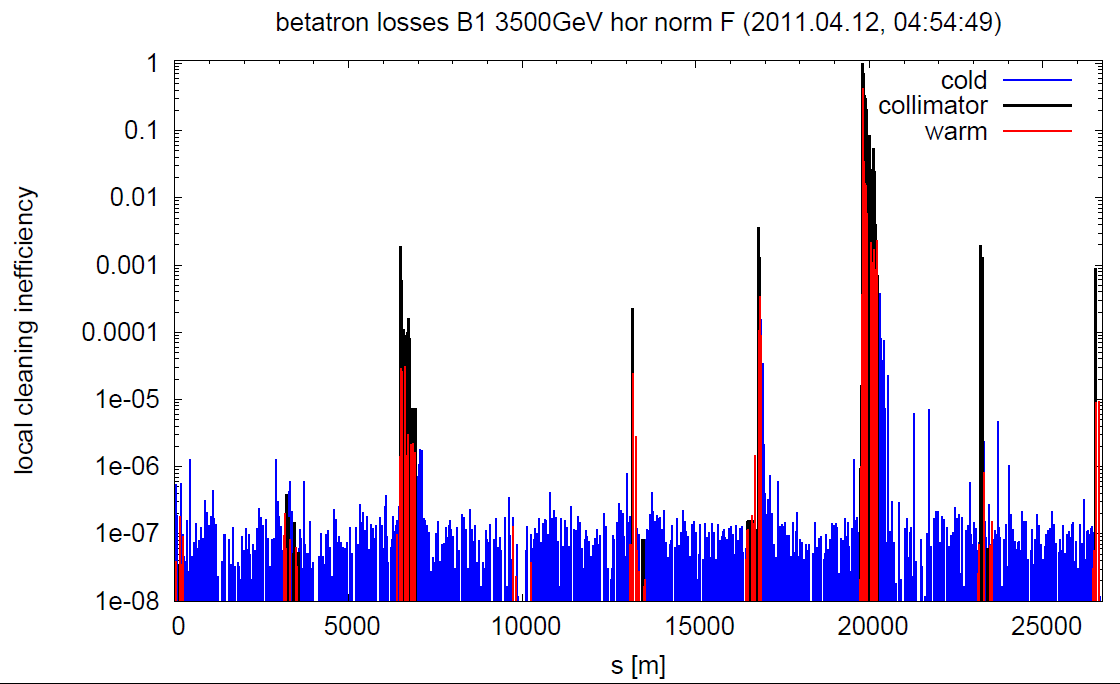 18/04/2011
LHC 8:30 meeting
Losses in squeeze
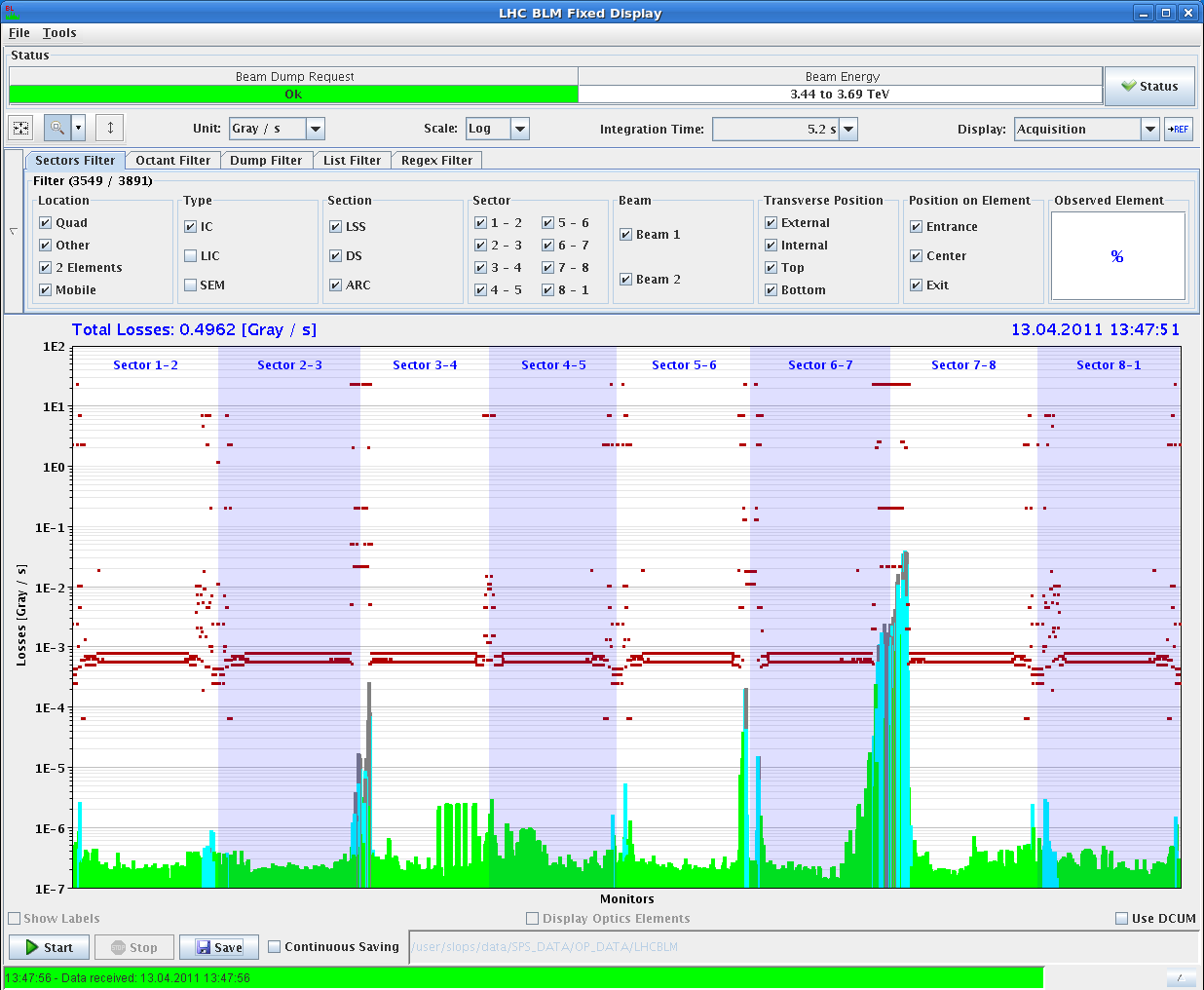 18/04/2011
LHC 8:30 meeting
14.4.Beam 2 intensity in lumi opt. (IP1)
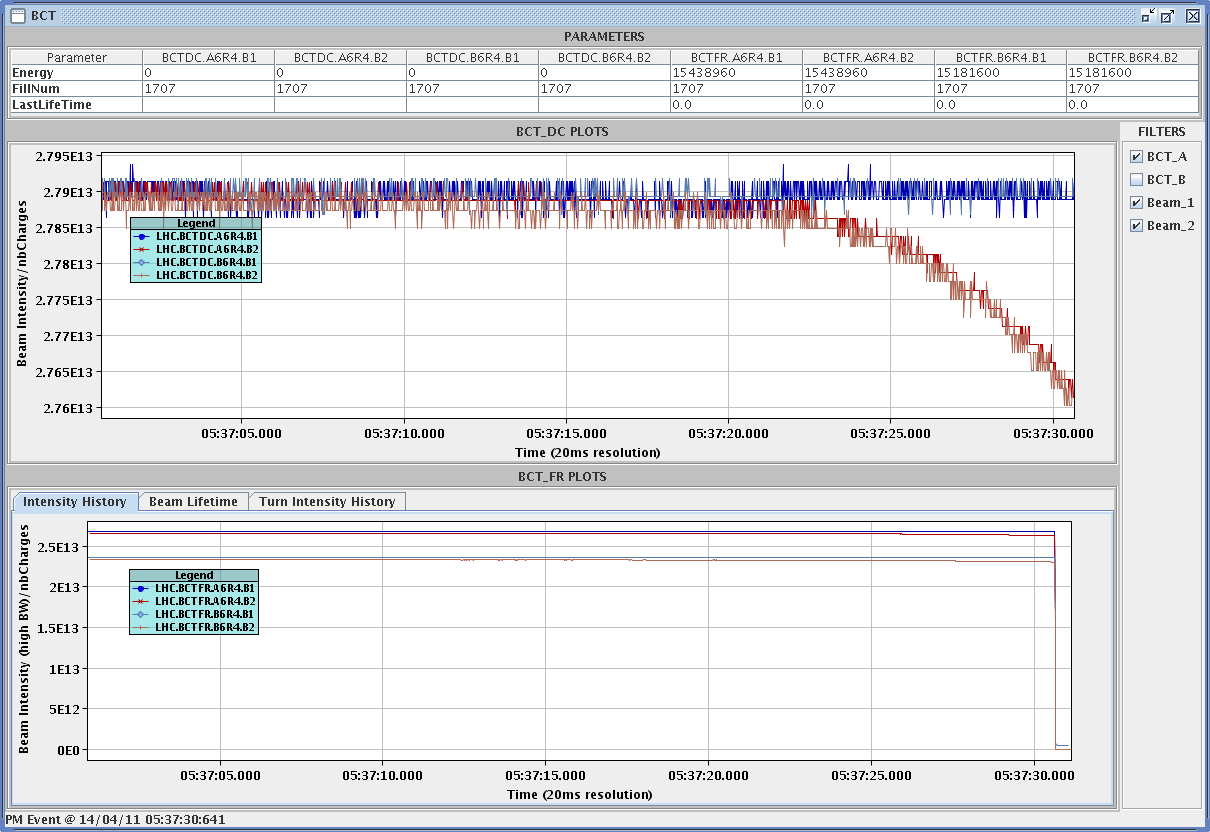 2e11 p lost in 5 s  22.4 kW  t = 12 min
18/04/2011
LHC 8:30 meeting
Beam losses in IR7
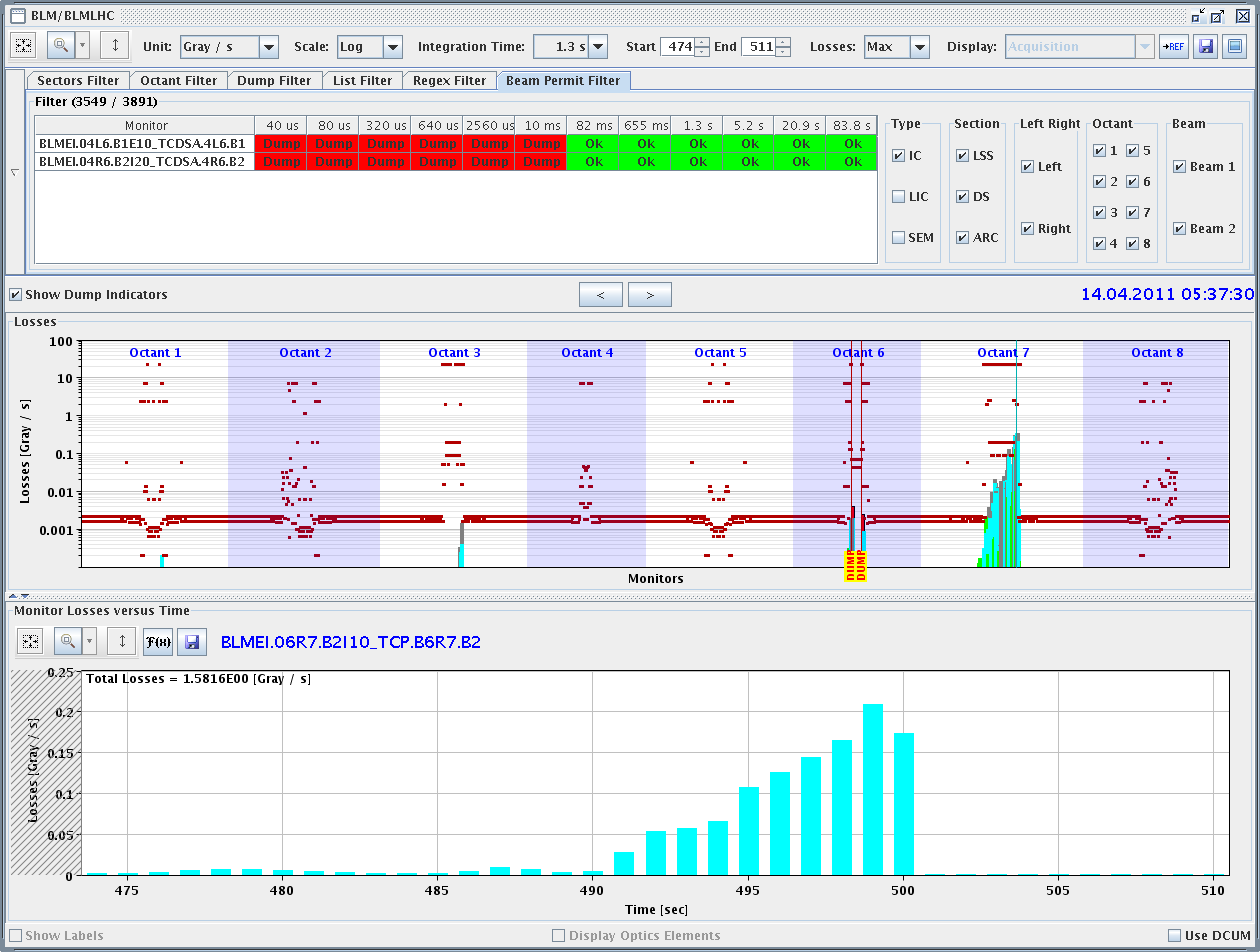 OK for cleaning at 22 kW but one bunch dropped below sensitivity range  IR6 BPM interlock. Logic must be adapted (see also 1.38 TeV experience).
18/04/2011
LHC 8:30 meeting
Fixing losses with 50 ns, 228b, collisions
Thursday 14.4.
Increasing gain of transverse damper by factor 2.
Damping time ~200 turns.
18/04/2011
LHC 8:30 meeting
Sa Morning: preparing for 336 bunch operation
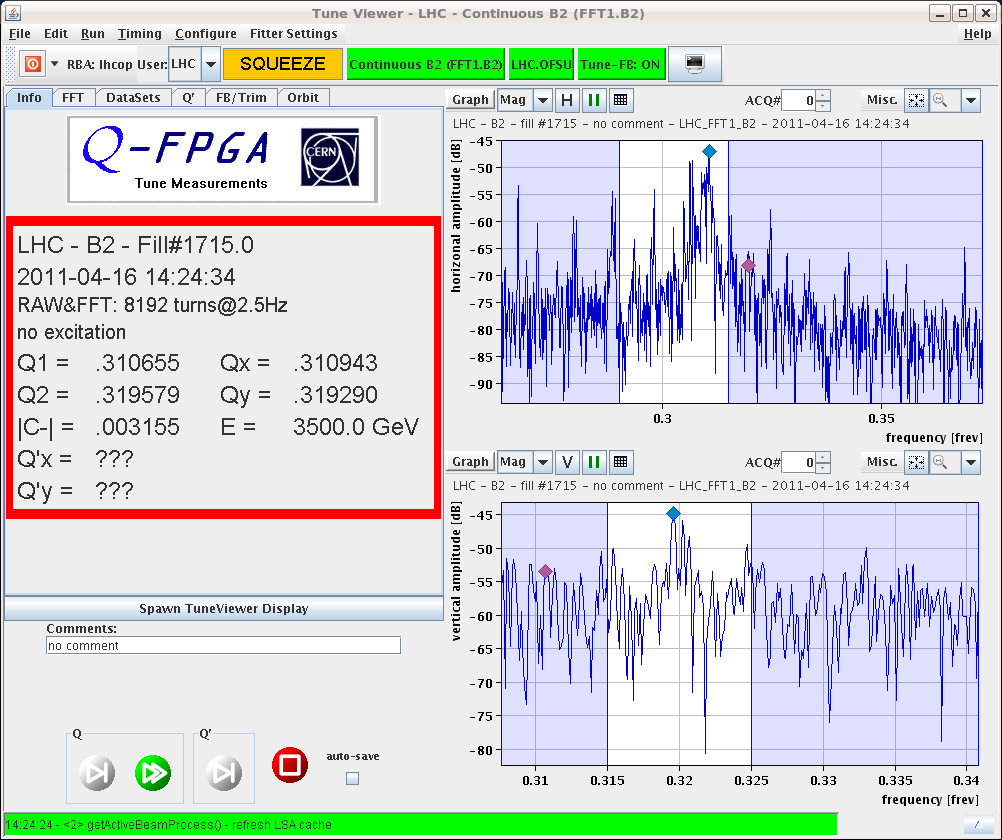 tunes look strange 
     .... a bit like Christmas in hor.

... and no tune in vertical
Peak loss: 3.3e10 p/s  t~20 min  19 kW
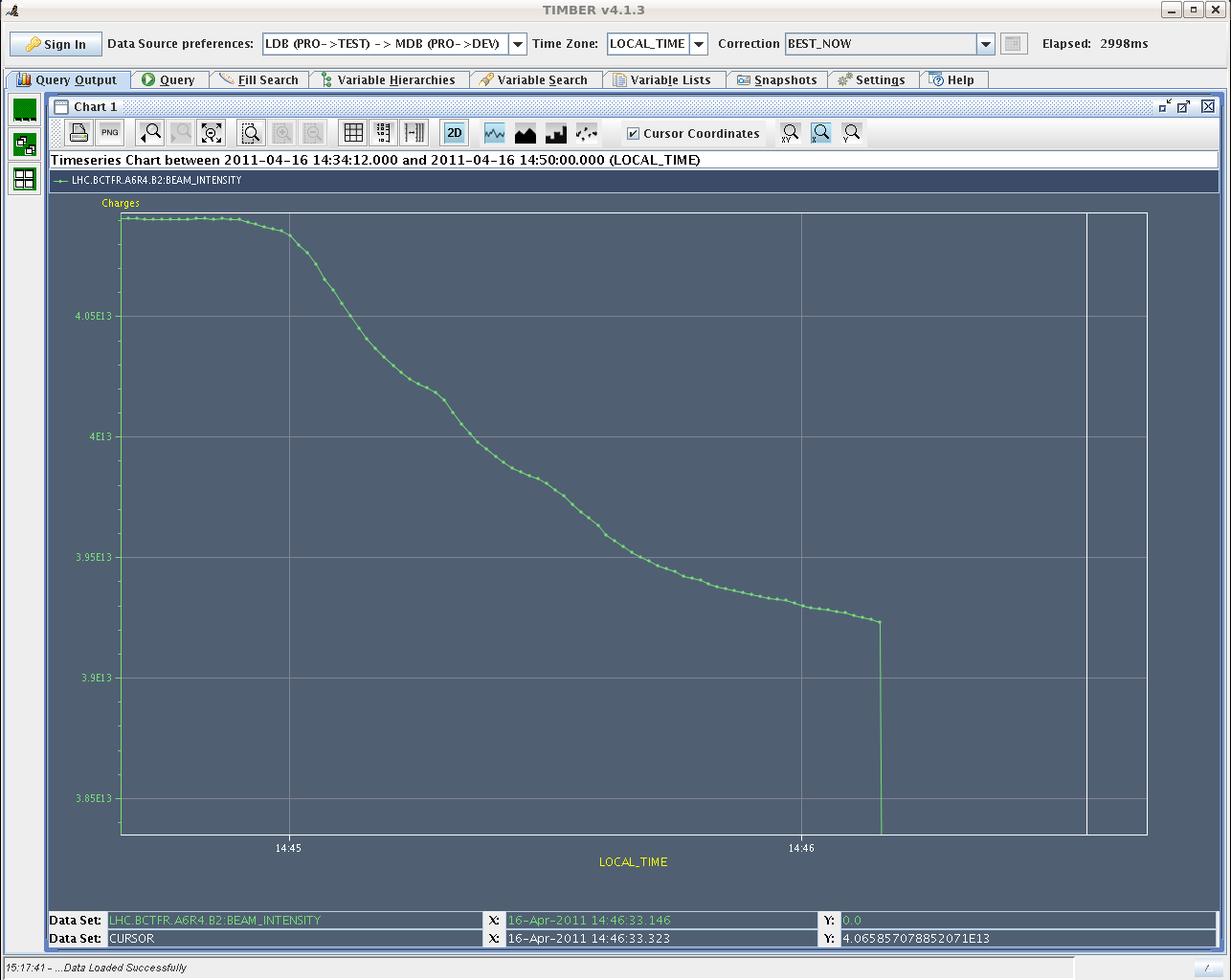 1 x 1011 p
4 x 1013 p
30 s
18/04/2011
LHC 8:30 meeting
20 kW loss at 3.5 TeV…
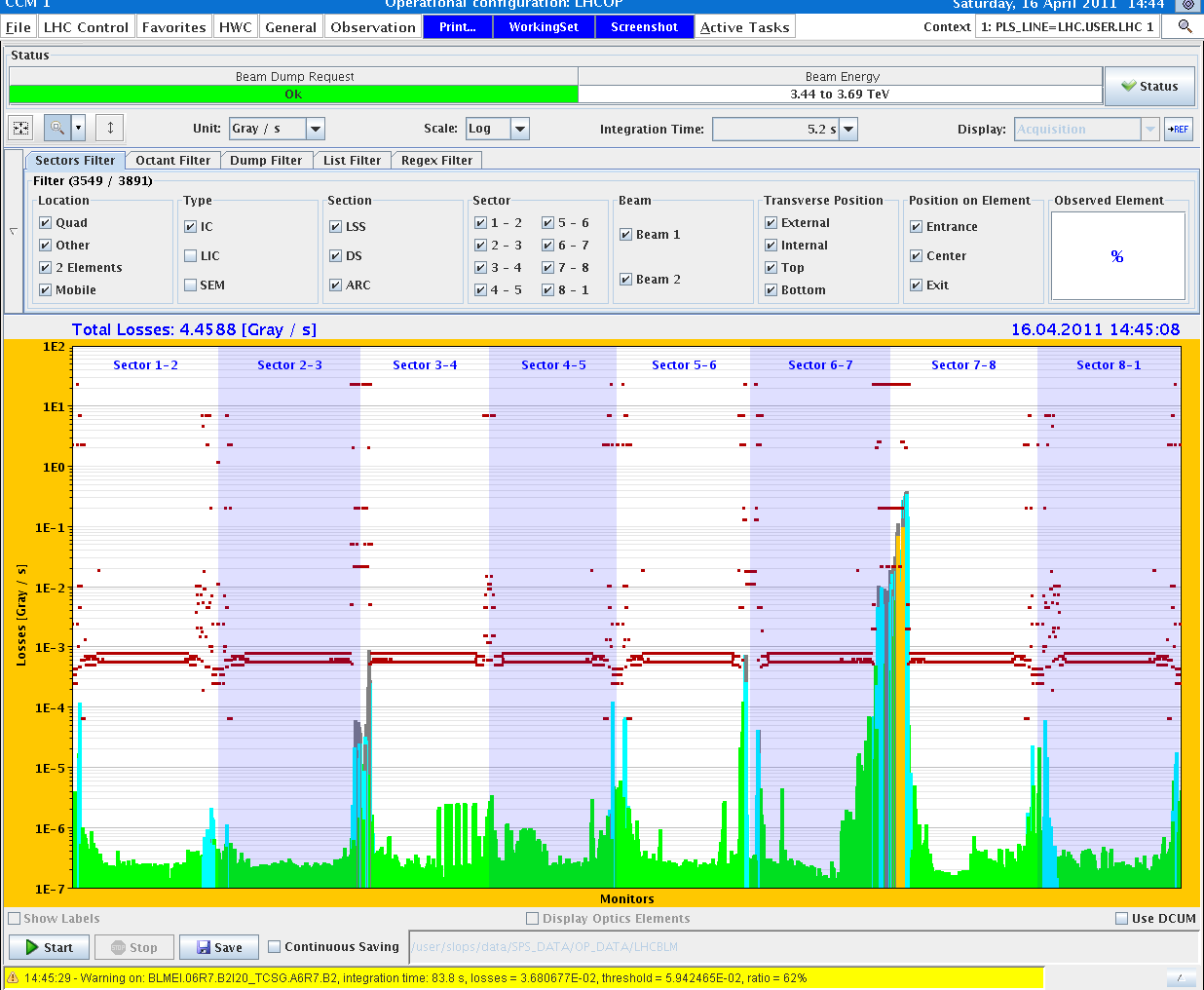 18/04/2011
LHC 8:30 meeting
Bunch by bunch intensity
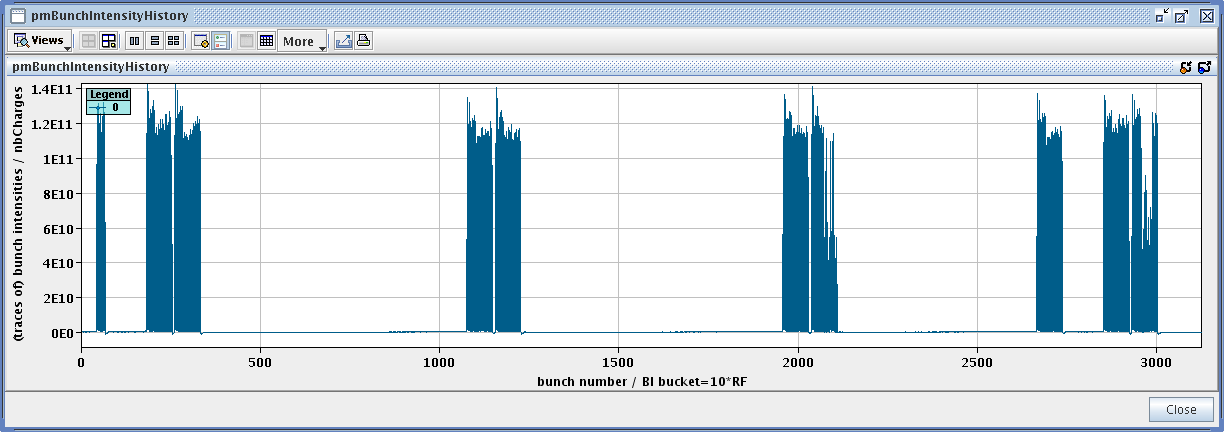 losses on many bunches of the 3rd and 4th train
 always in the second PS injection
 also specific lumi  less (ATLAS)
before
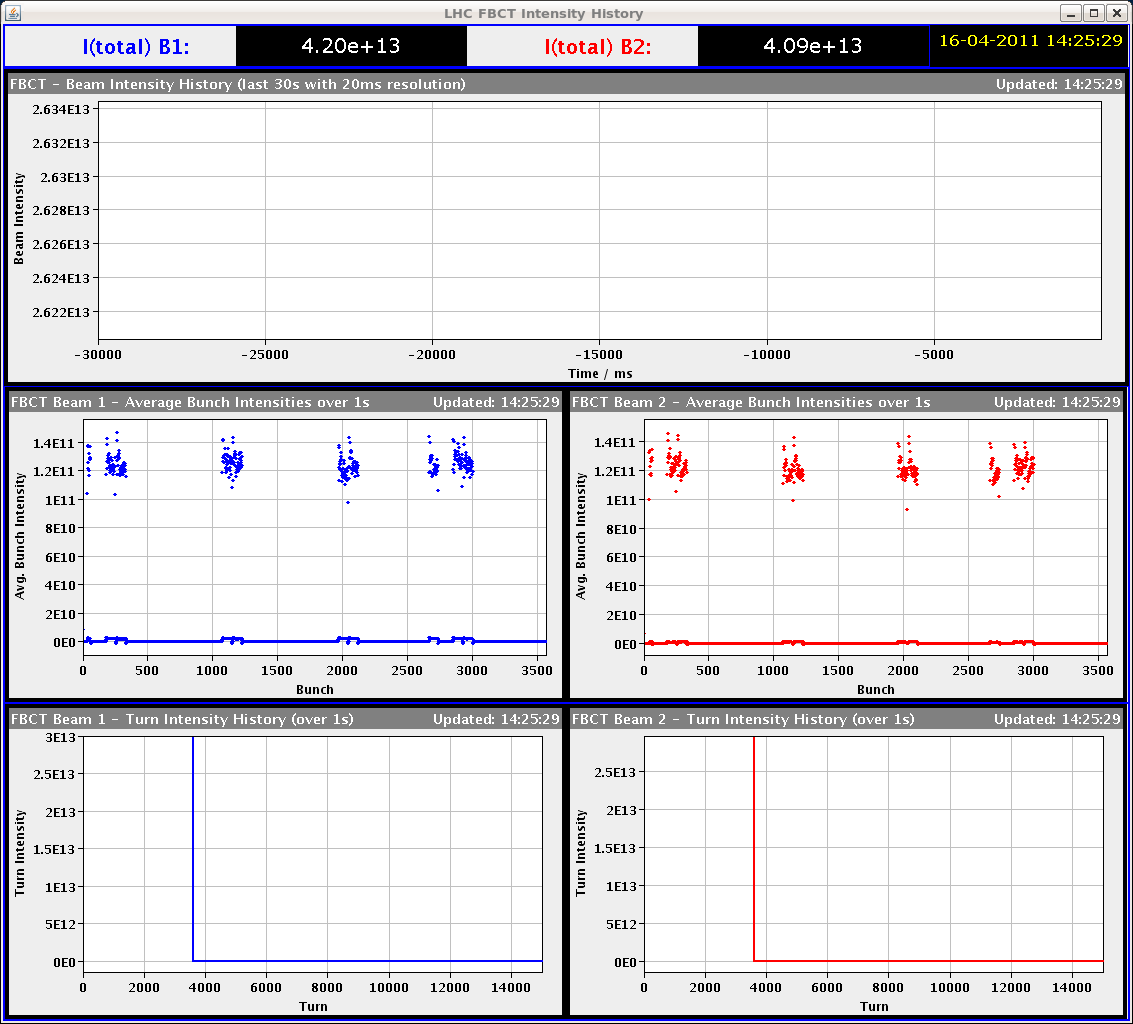 18/04/2011
LHC 8:30 meeting
Bunch by bunch intensity (Joerg)
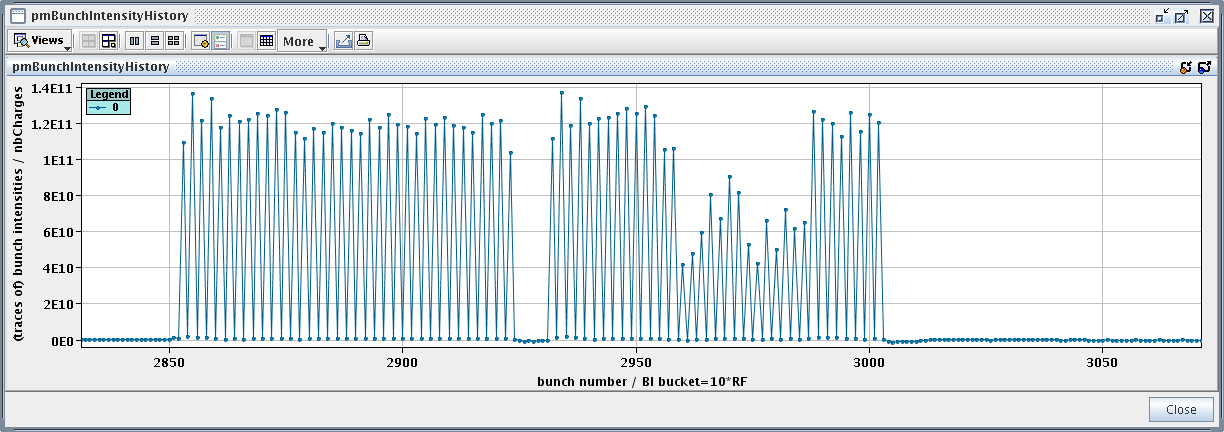 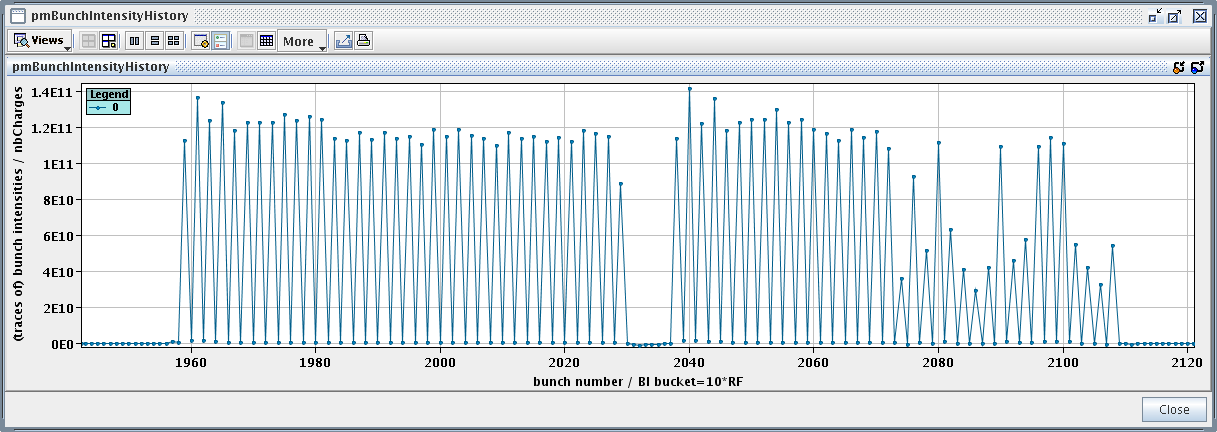 18/04/2011
LHC 8:30 meeting
Fixing losses with 50 ns, 336b, collisions
Saturday 16.4.
Going back to 36b trains
Increasing gain of transverse damper by another factor 2.
Damping time ~100 turns.
18/04/2011
LHC 8:30 meeting
Sa Late: 336 bunch operation
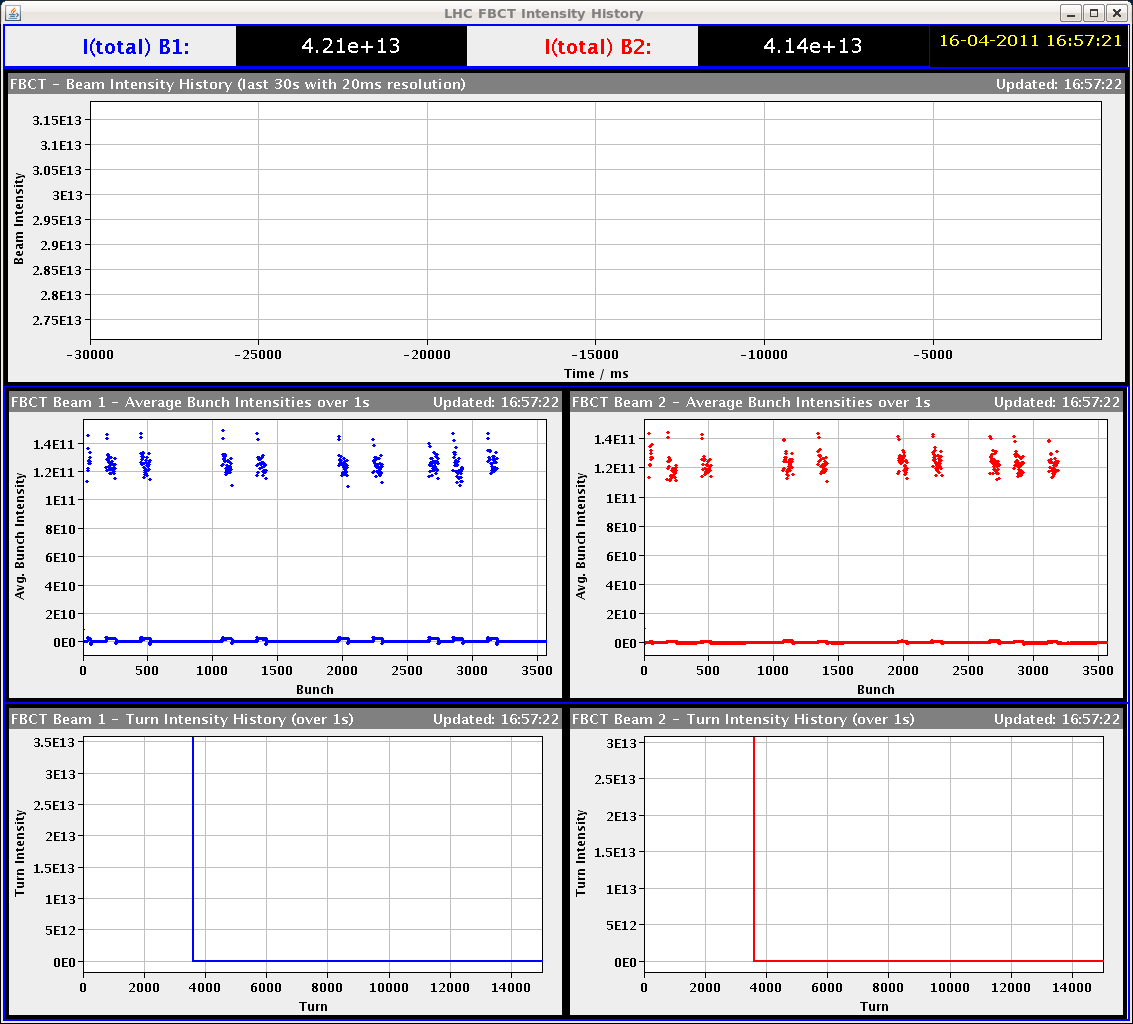 switching to 36 bunch trains

16:55h injection / ramp
         and nice intensity distribution
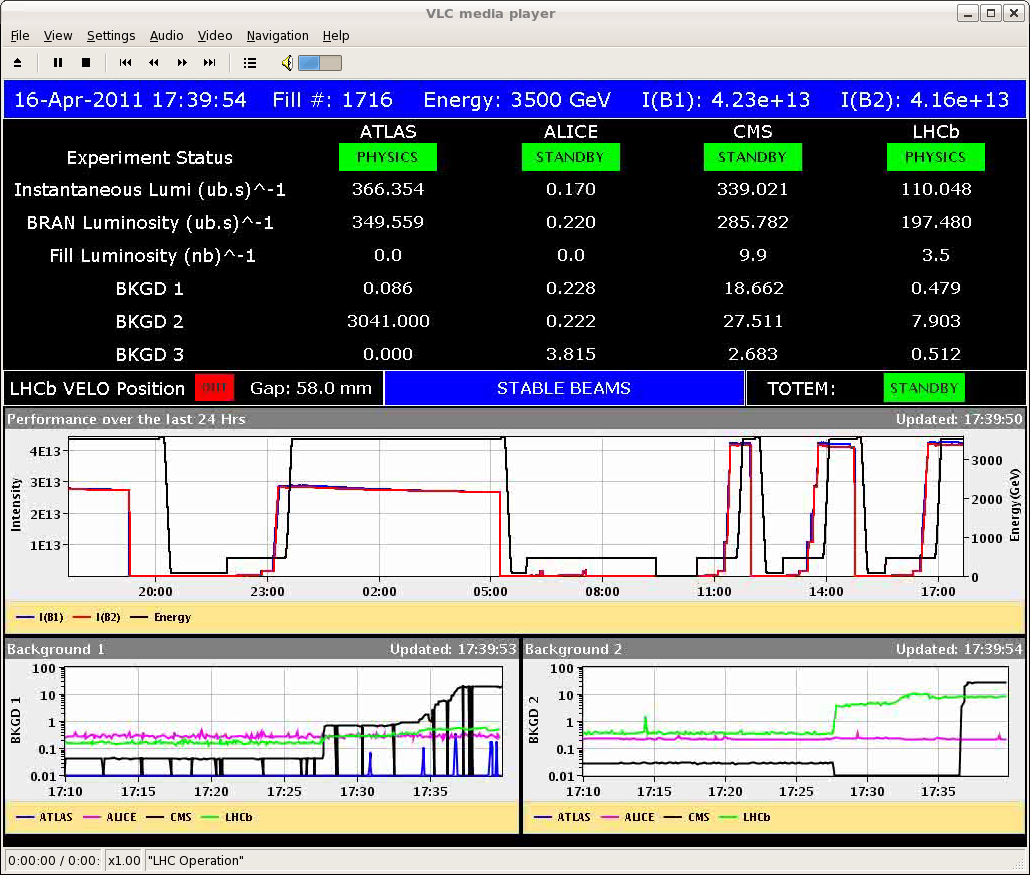 17:40h Luminosity
Sa Late: Vacuum
18:00h Vacuum during the three 336 attempts
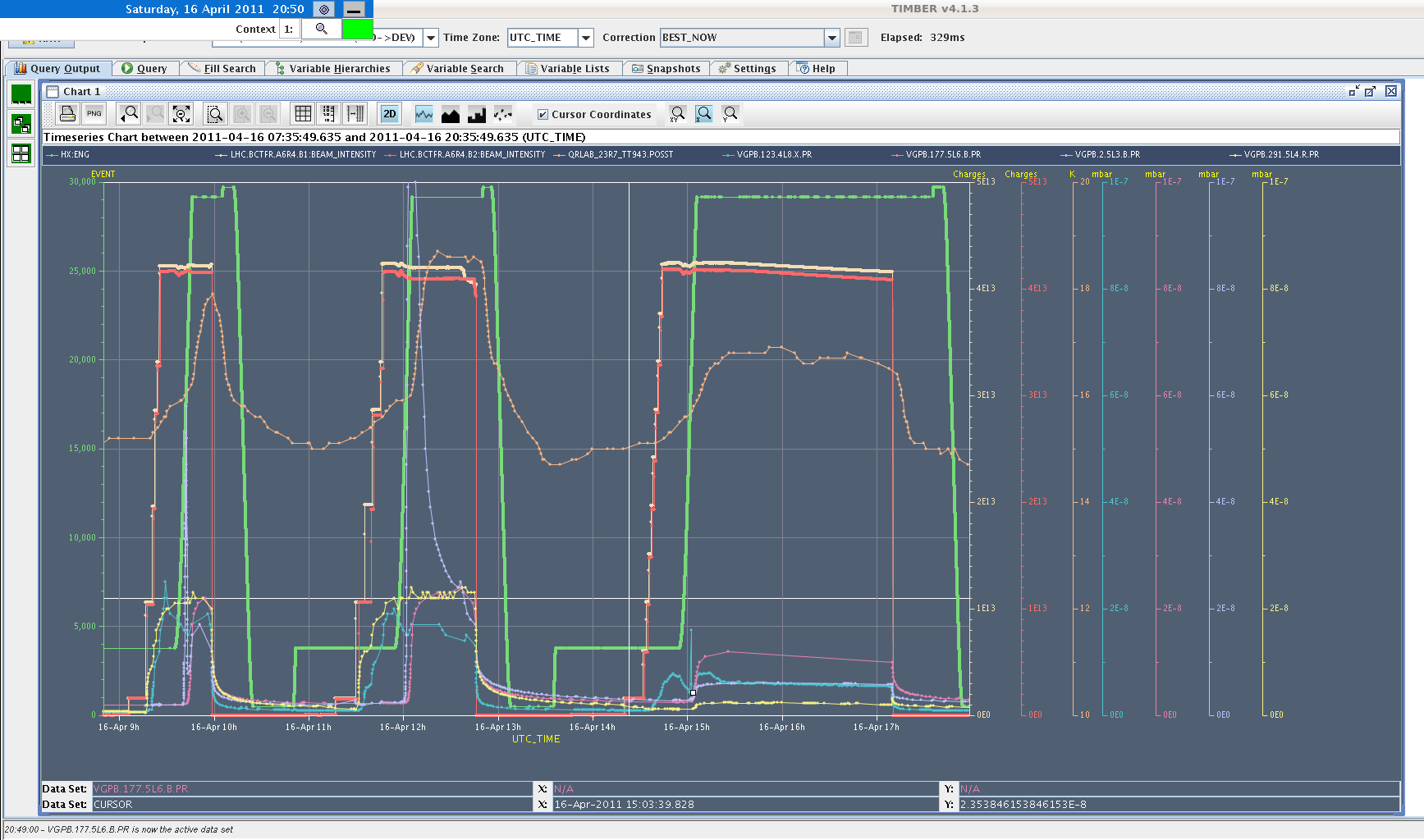 beam screen
336 Bunches: Heat load ...preliminary
First experience with 336 buches:
The heat load with the filling scheme with 36 bunches at 
injection is significantly less than with 72 bunches/injection.
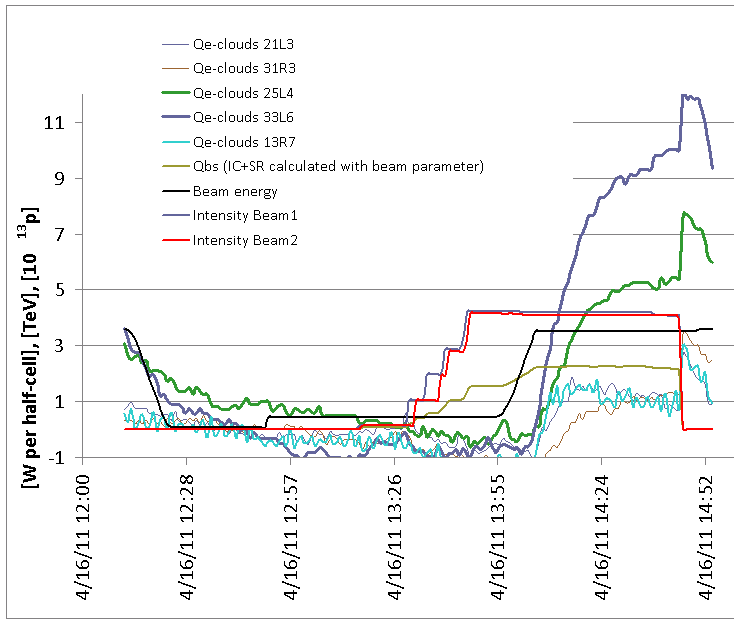 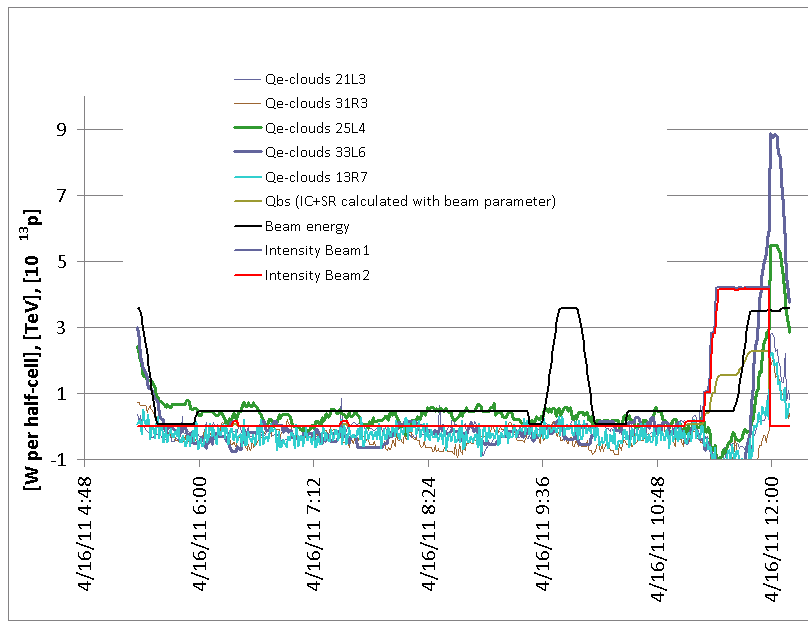 72 bunch trains
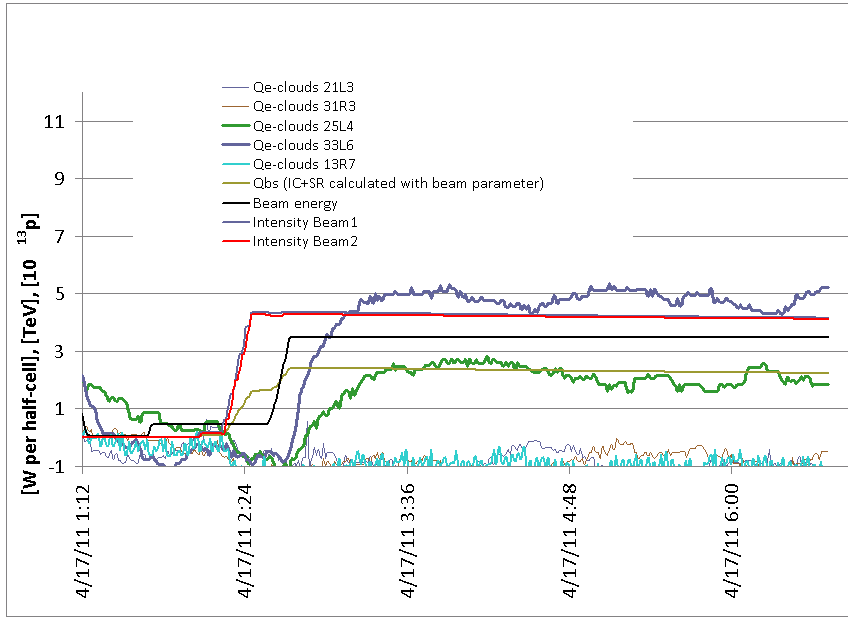 36 bunch trains
UFO’s: 90 in 90 minutes
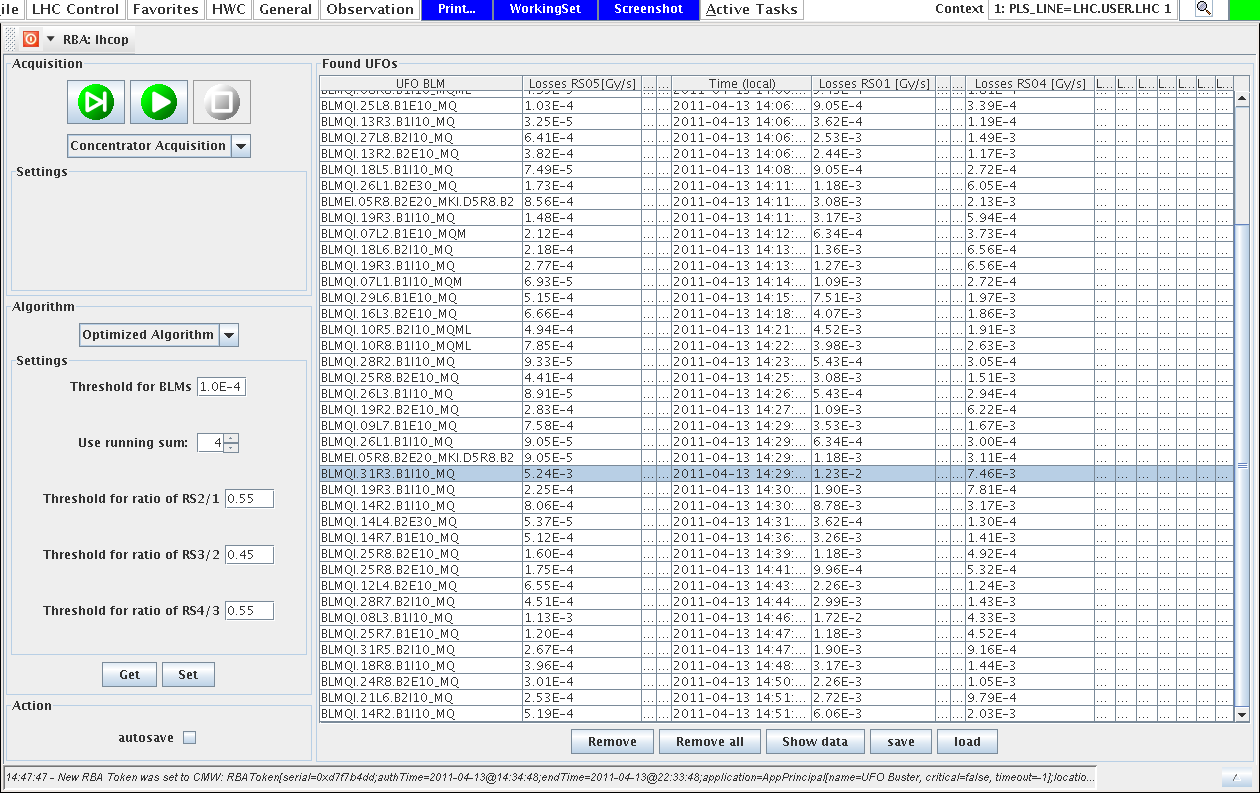 18/04/2011
LHC 8:30 meeting
UFO example sector 34
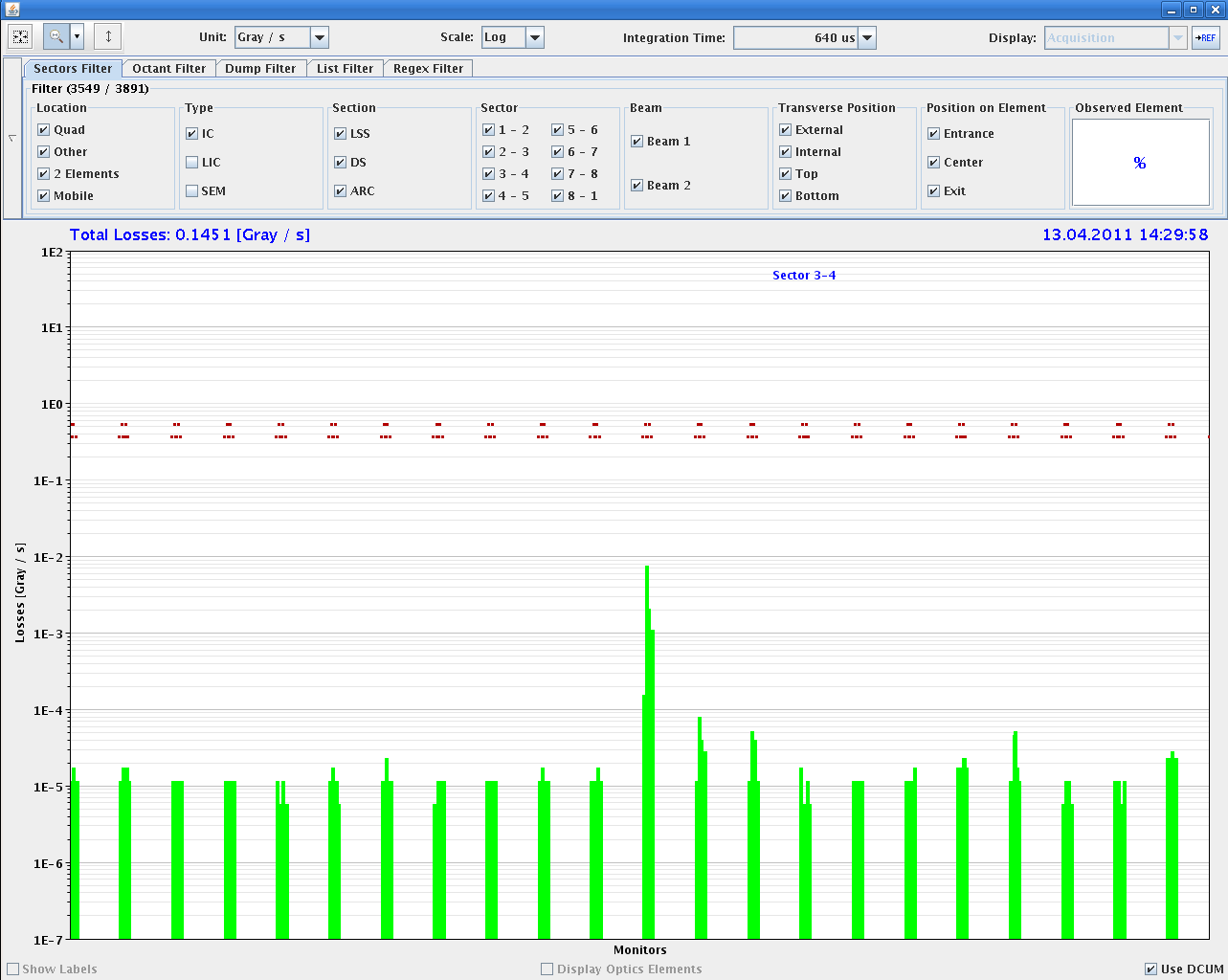 18/04/2011
LHC 8:30 meeting
Lumi leveling test
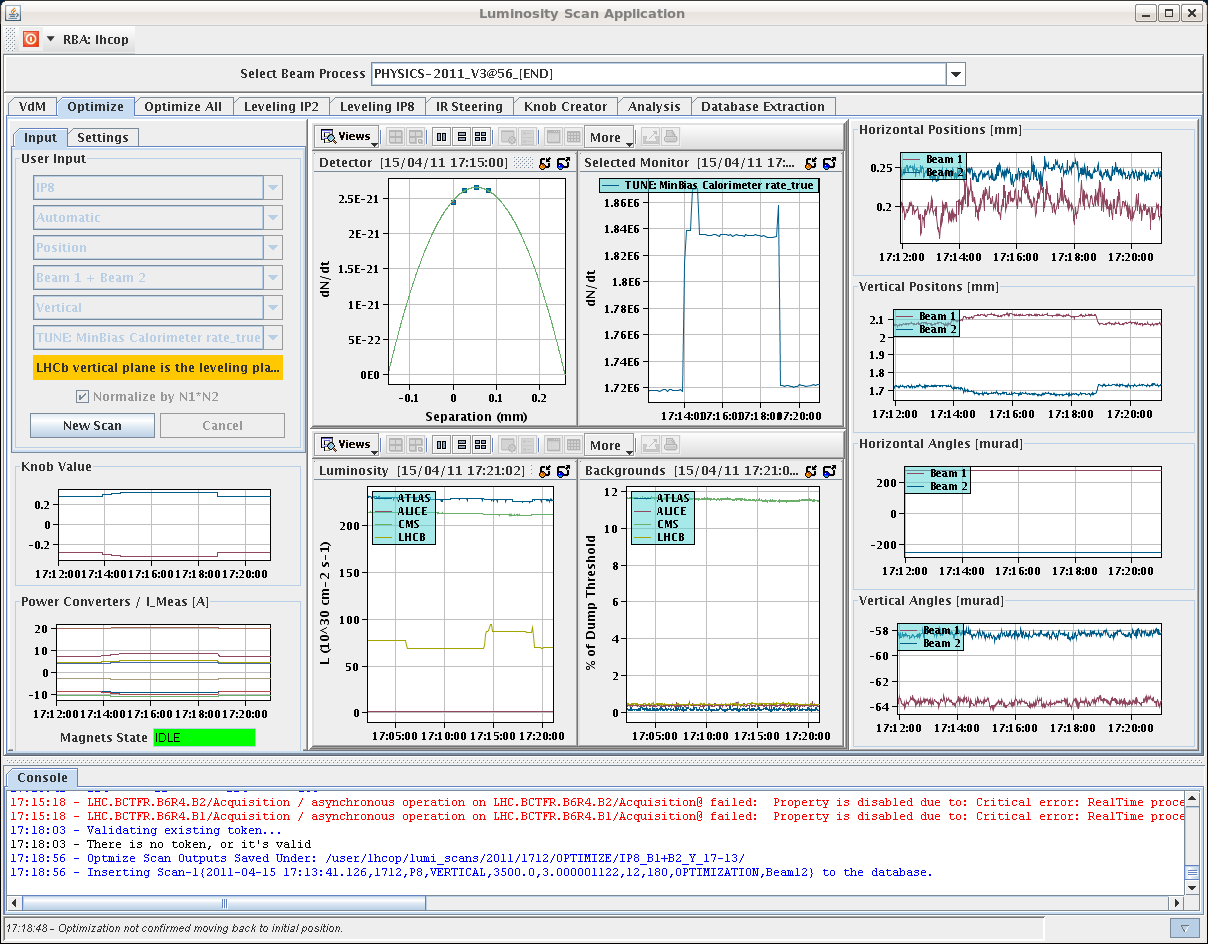 18/04/2011
LHC 8:30 meeting
Understanding I…
Beam loss due to small RF frequency trims:
All fully explained by abort gap population and losses?
Not clear to me: go through numbers…
Coupled-bunch instabilities kicking in at various instances:
Apparently driven by increase in beam intensity, filling pattern and probably emittance variation from PS.
Equalize bunch intensities and emittances from injectors.
Understand thresholds for coupled bunch instability.
How far can we increase transverse damper gain (20 turn limit  factor 5 still available?).
Look at optimal octupole settings.
Vacuum pressures and heat loads:
Stronger for 72b trains than for 36b train.
Understand if this is possible problem.
Define parameters for scrubbing in physics.
18/04/2011
LHC 8:30 meeting
Understanding II…
Limitations in MP setup:
Single bunch logic for IR6 BPM interlock.
Increase IR7 BLM thresholds for more room in beam loss (20 kW to 500 kW). 
No immediate action but needed to go towards design parameters.
Reaction to flaky BPM’s: set SIS interlock values tighter?
UFO’s:
Apparently higher rate with 72b trains from e-cloud filling scheme. Why this?
Kicker flash-over event:
All fully conform?
Provoked by injection of high intensities?
18/04/2011
LHC 8:30 meeting
To be done…
Redo periodic loss maps (MP requirement every 4 weeks): 
B1/B2 off-momentum +- 500 Hz, 3.5 TeV (last done 13.4.), 2 ramps
B1/B2 off-momentum +- 500 Hz, 450 GeV, ~1h
Software fix for transfer of feedback reference.
Incorporation of lumi scan values.
Lumi-leveling for IR8 to be made fully operational.
Next intensity step     > 4e32 cm-2 s-1 peak lumi
Operational setup of beta* interlock functions for collimation.
End of fill scraping  50 ns halo population after lumi fill.
Increase coll. BLM thresholds for 500 kW design losses.
Handling flaky BPM’s (2.5 s offset at TCP, caught by SIS).
Single bunch logic for IR6 BPM’s  several dumps.
Recurrent HW problems: electron stopper, IR2 compensator
18/04/2011
LHC 8:30 meeting
55
Incoming
18/04/2011
LHC 8:30 meeting
56